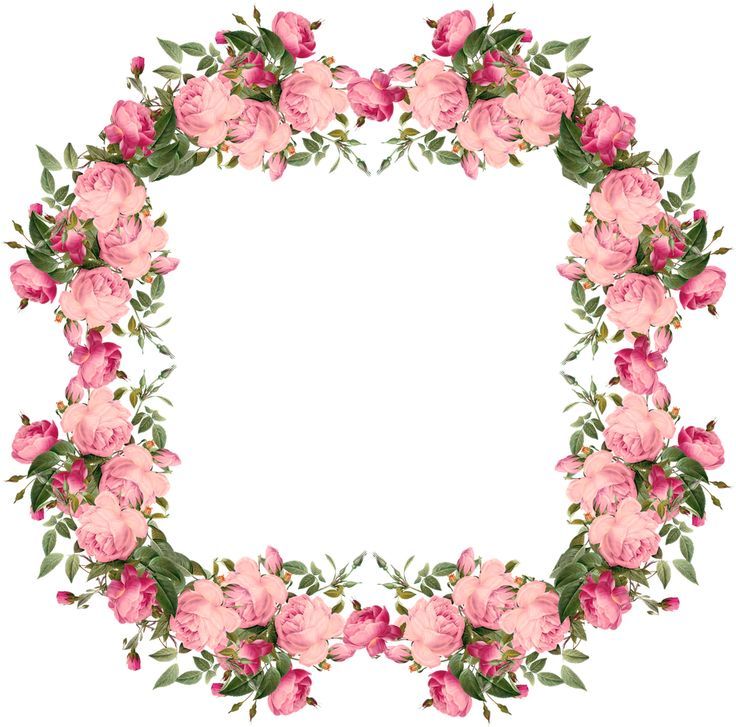 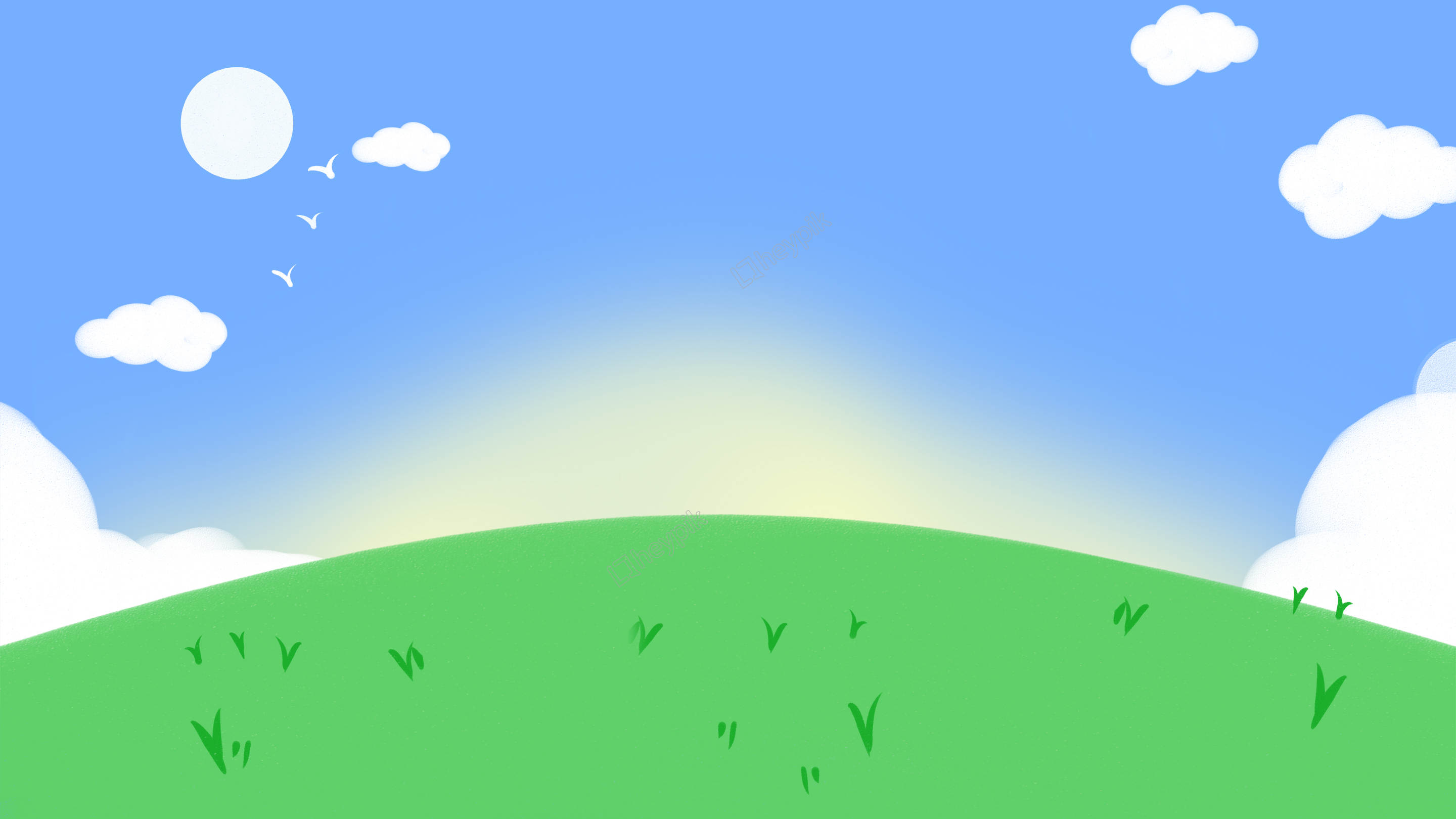 بِحُبنـا للتعلـم
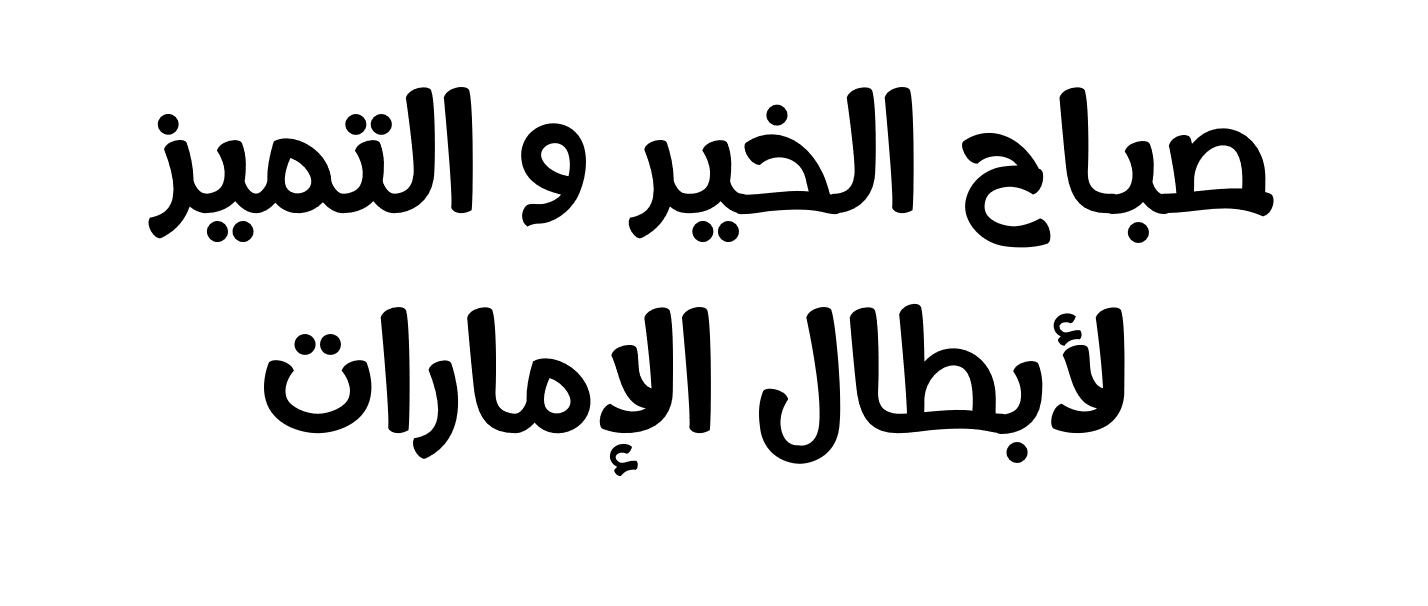 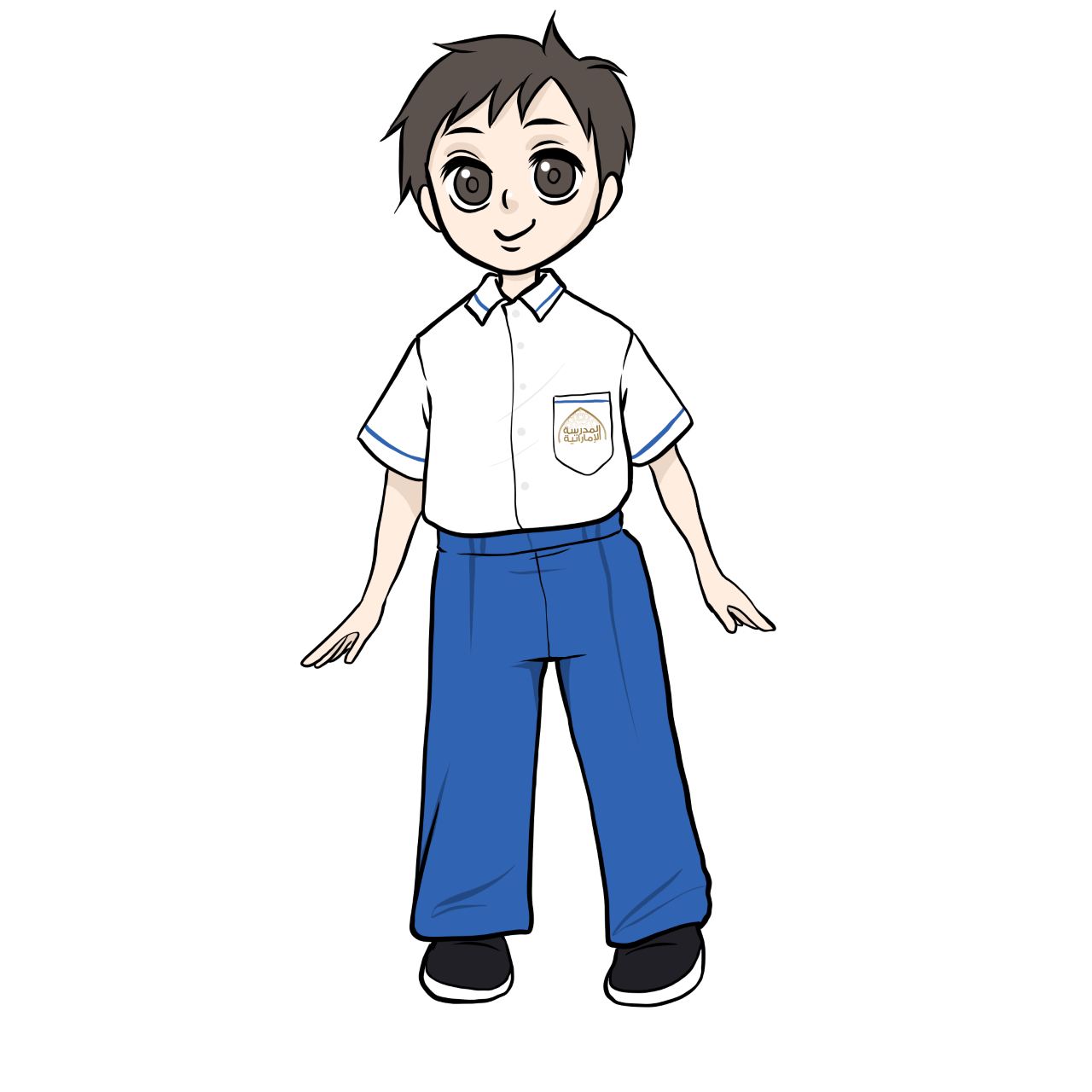 بِحُبنـا للعطاء
بِـهمتنا العـالية
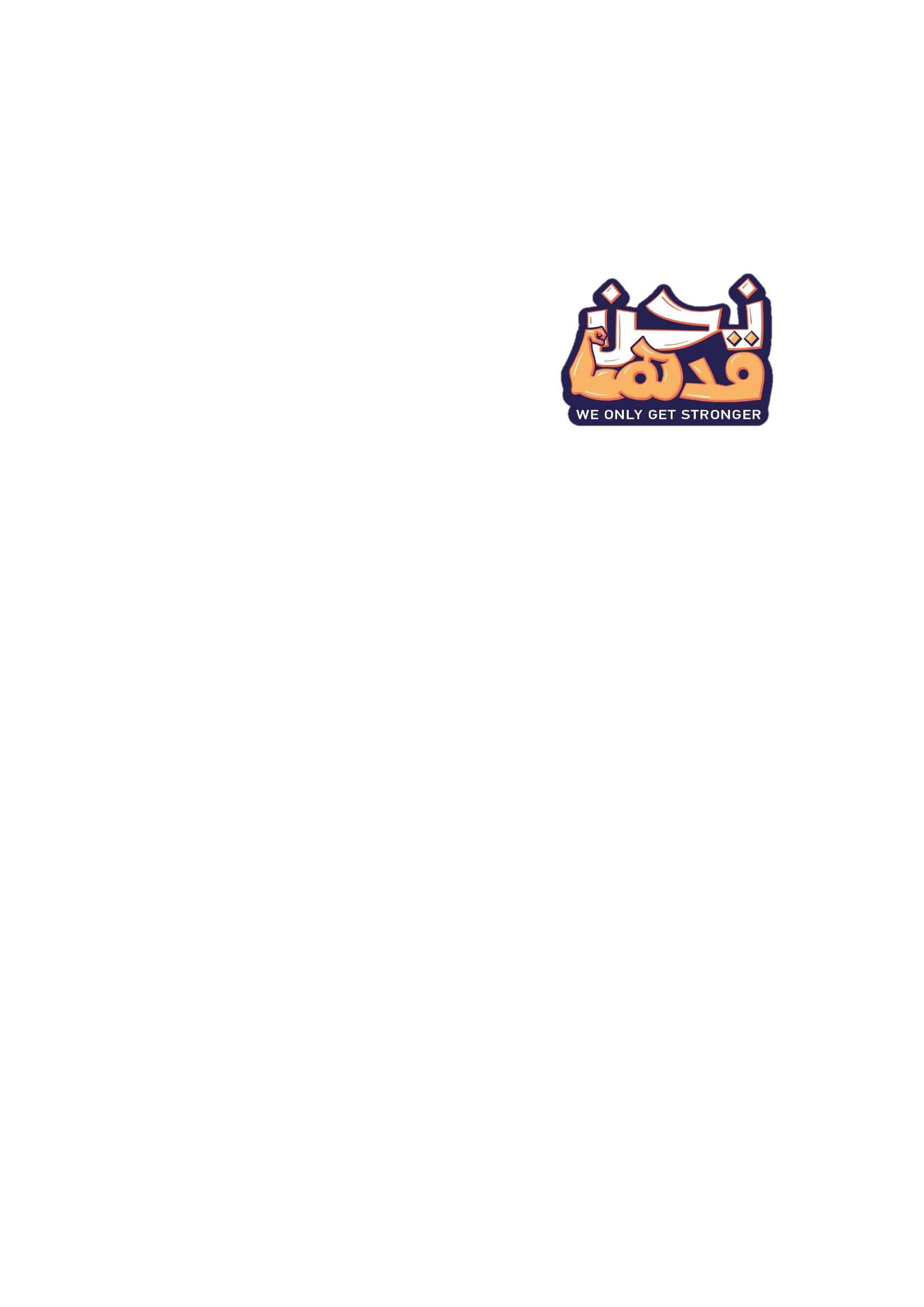 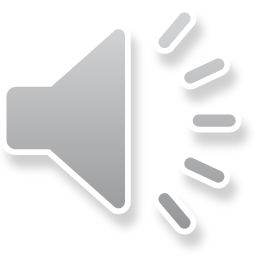 بدَعمِ أبنائنـا
@AK
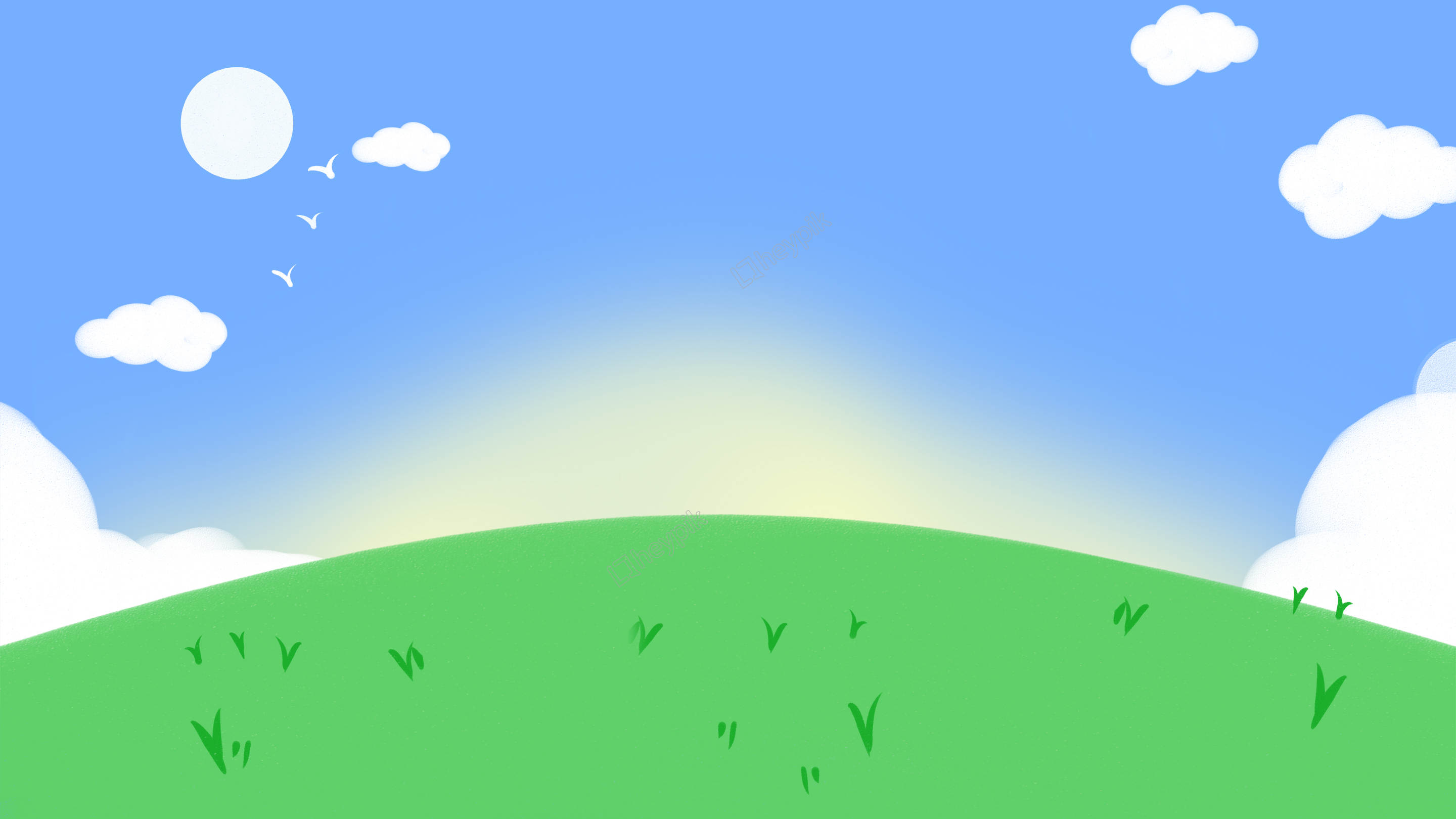 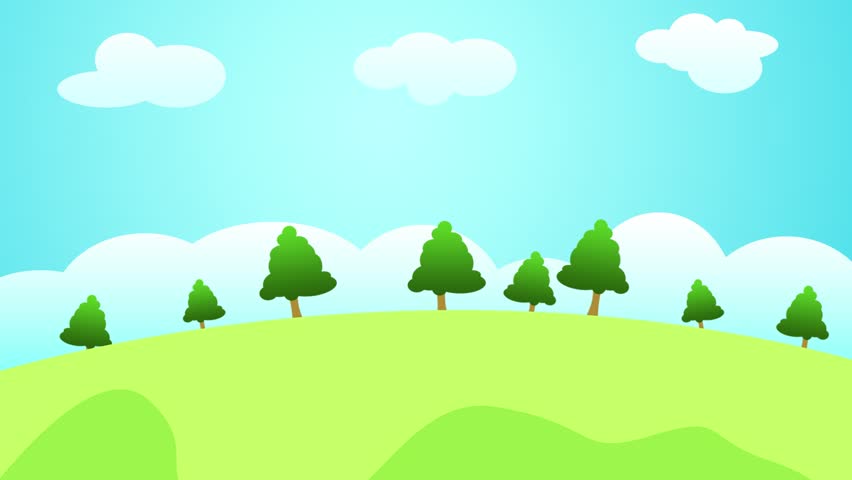 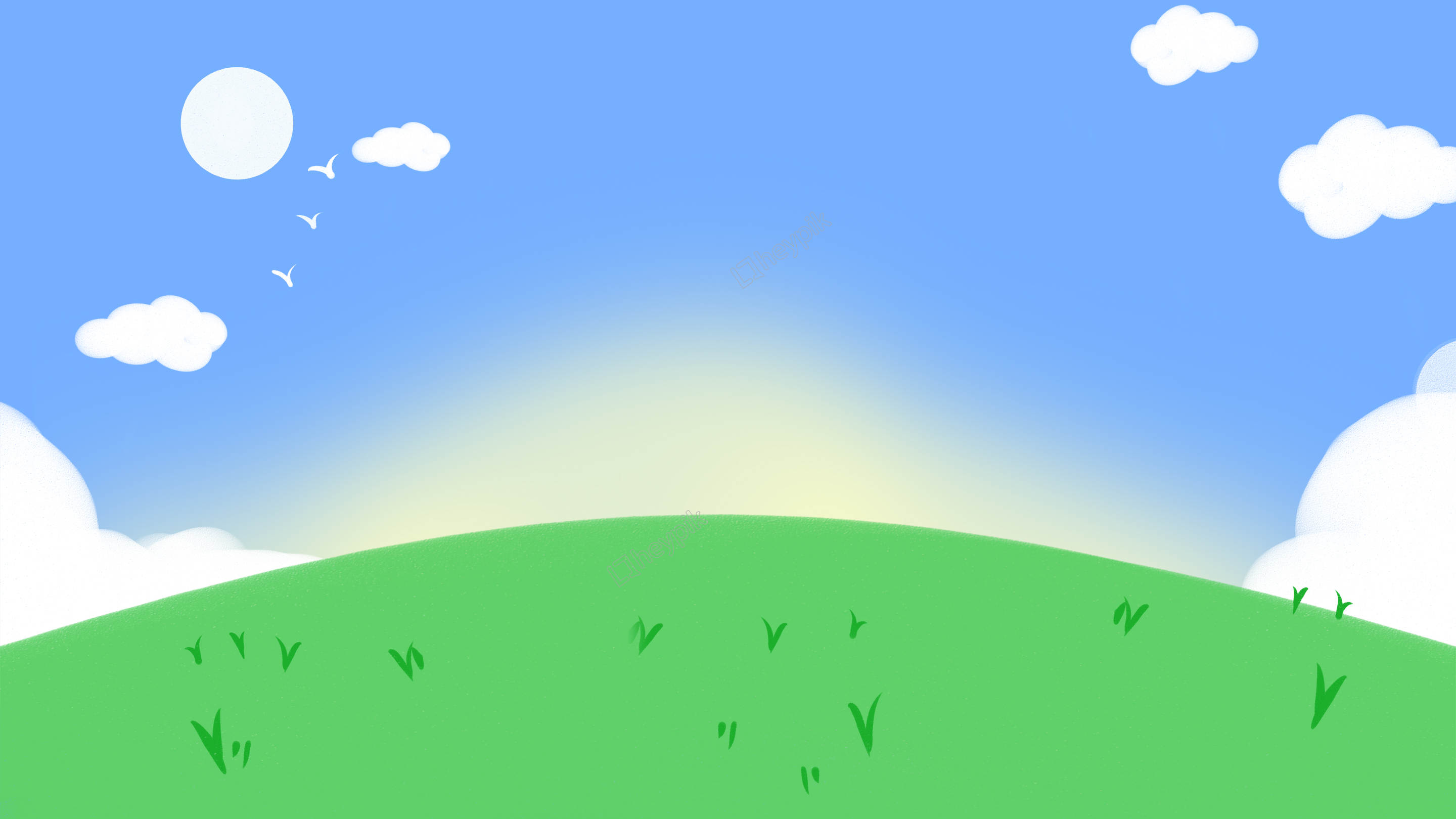 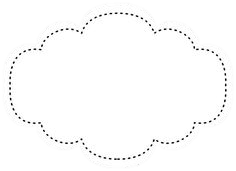 قوانين التعلم عن بعد
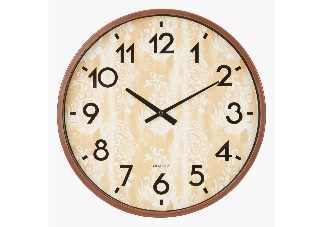 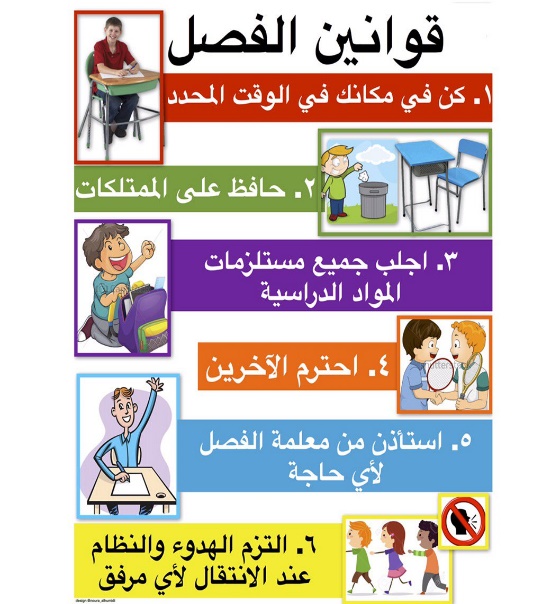 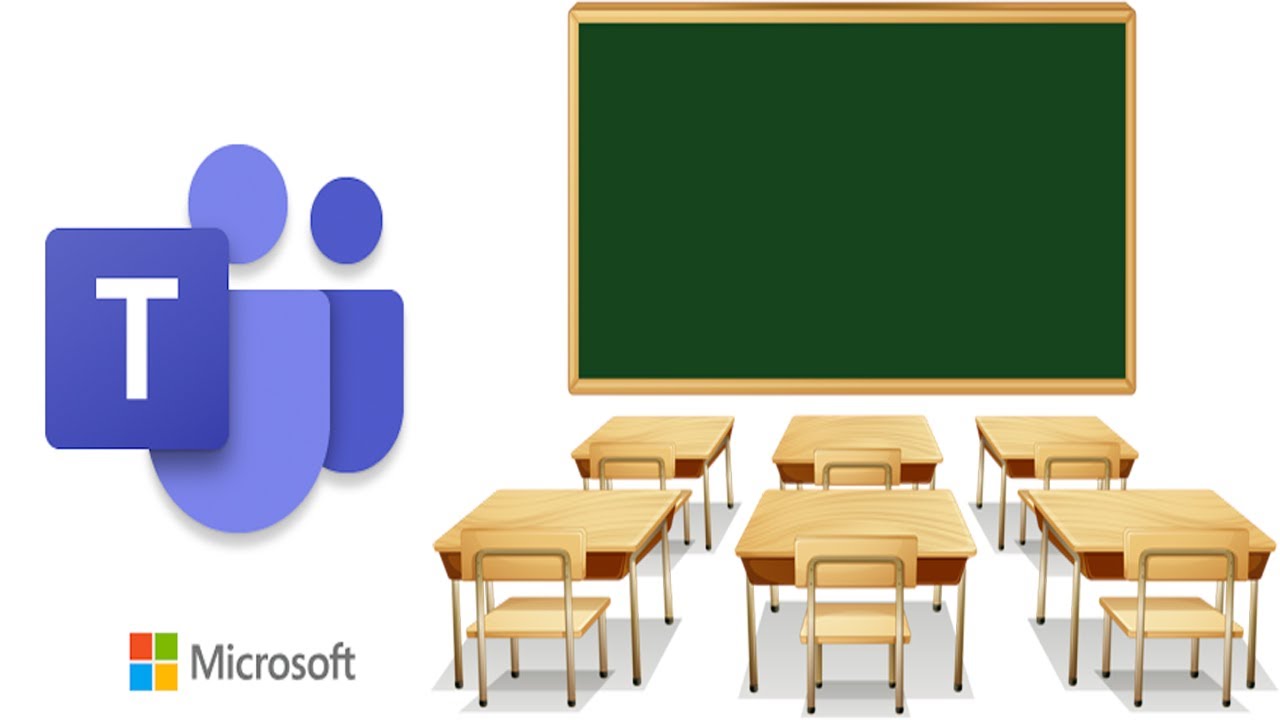 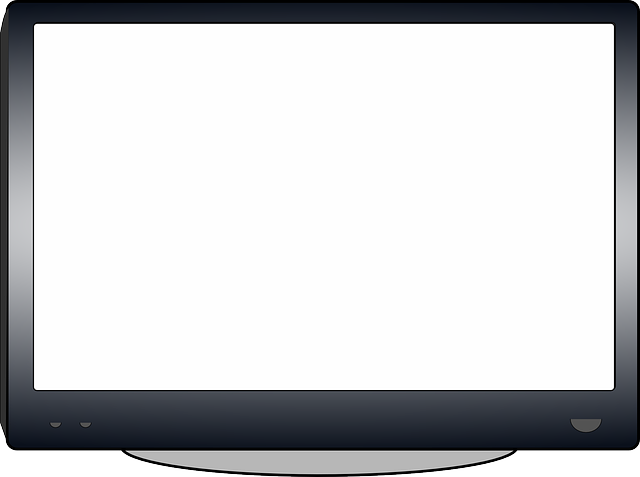 مراجعة الاستعداد للاختبار نهاية  الفصل الدراسي الأول
عدد الطالبات : 
29
الدائرة
الأربعاء      : 18  -  نوفمبر - 2020ـ
3 ربيع الاخر-1442
مراجعة الوحدة الرابعة والخامسة
نواتج التعلم
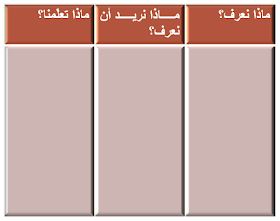 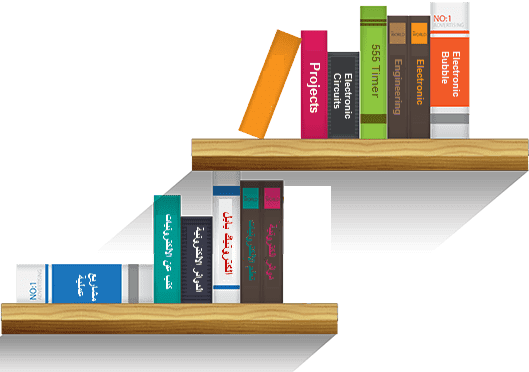 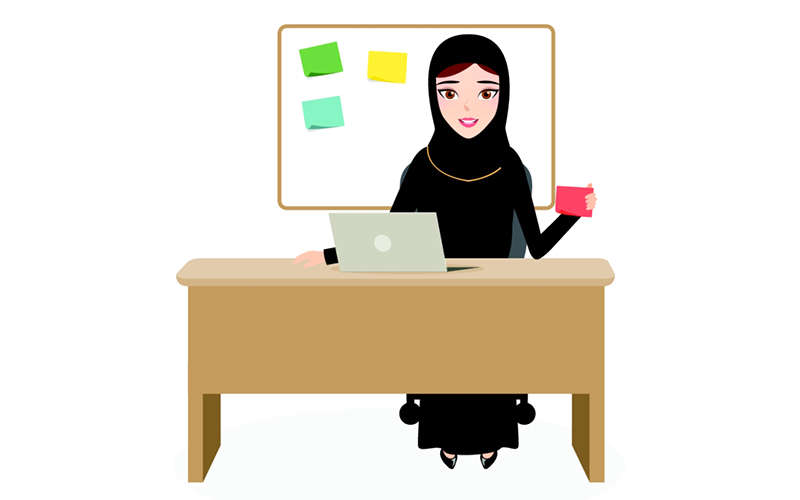 مراجعة جميع نواتج الوحدة  الرابعة والخامسة
المعلمة: 
مروة عبدالحميد أبوهاشم
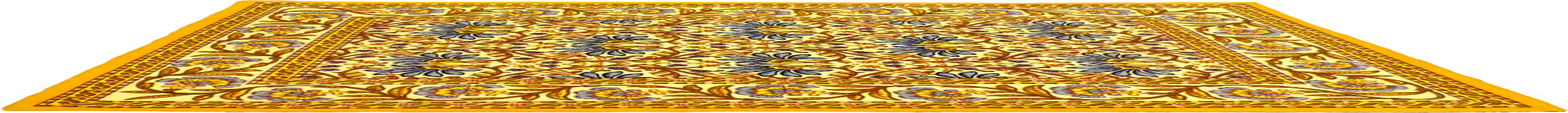 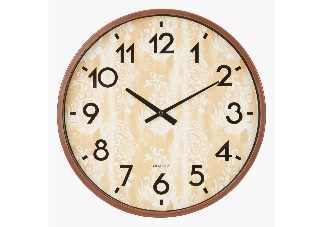 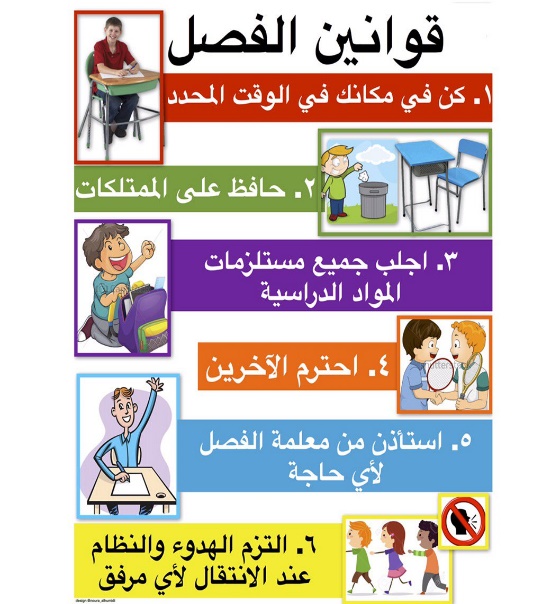 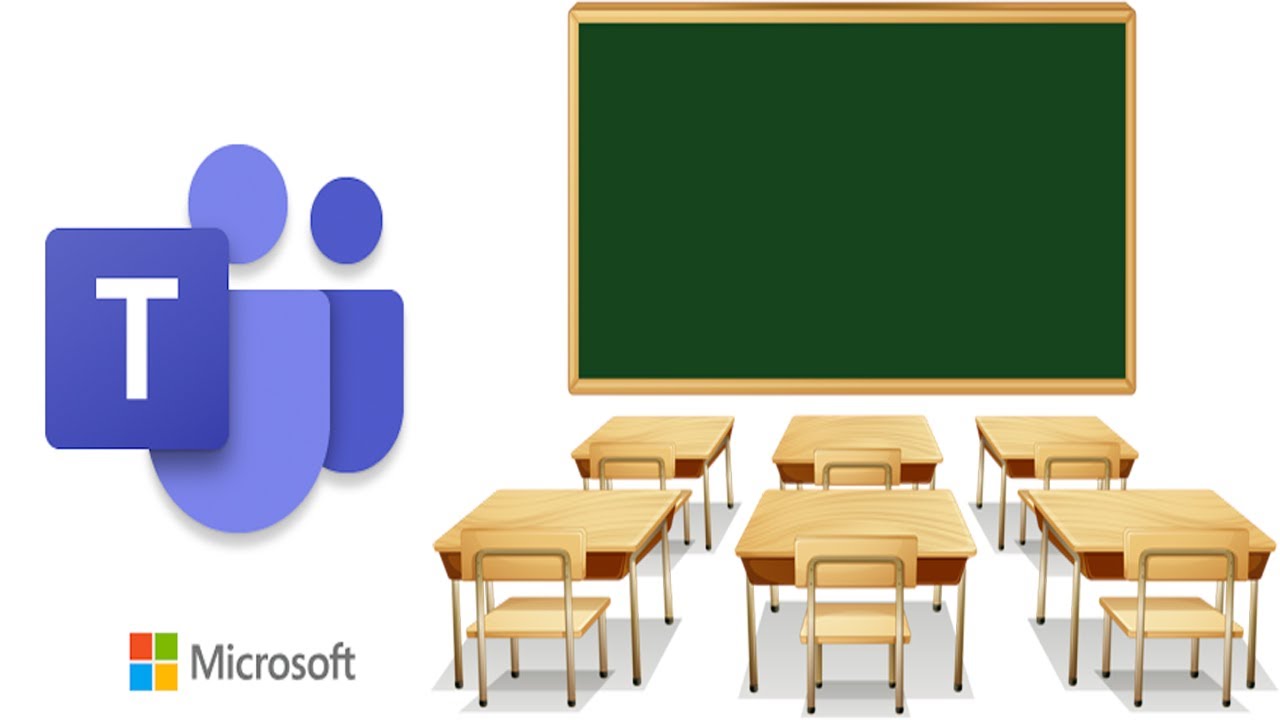 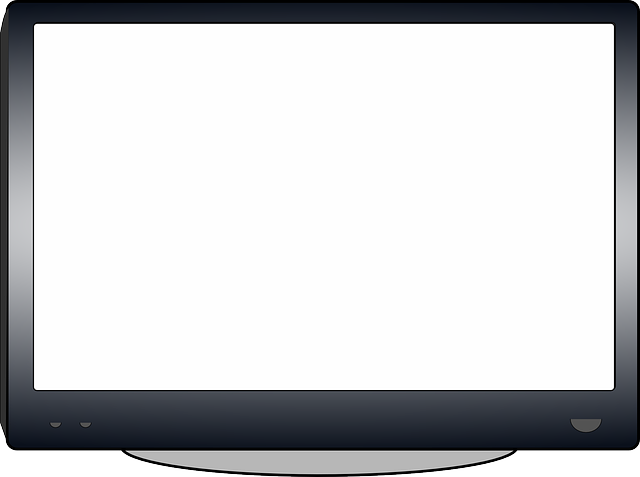 مراجعة الاستعداد للاختبار نهاية  الفصل الدراسي الأول
عدد الطالبات : 
28
الدائرة
الأربعاء     : 18  -  نوفمبر - 2020ـ
3 ربيع الأخر -1442
مراجعة الوحدة الرابعة والخامسة
نواتج التعلم
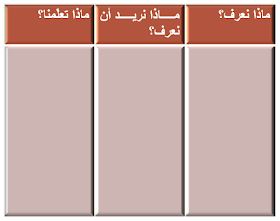 مراجعة جميع نواتج الوحدة الرابعة و الخامسة
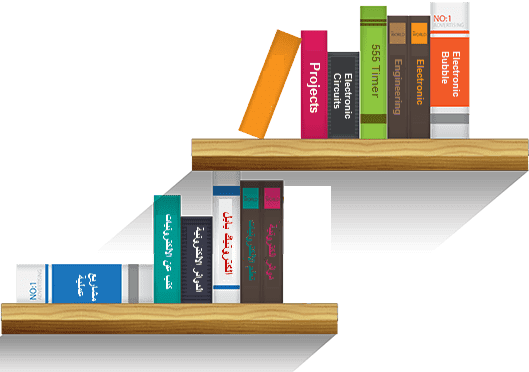 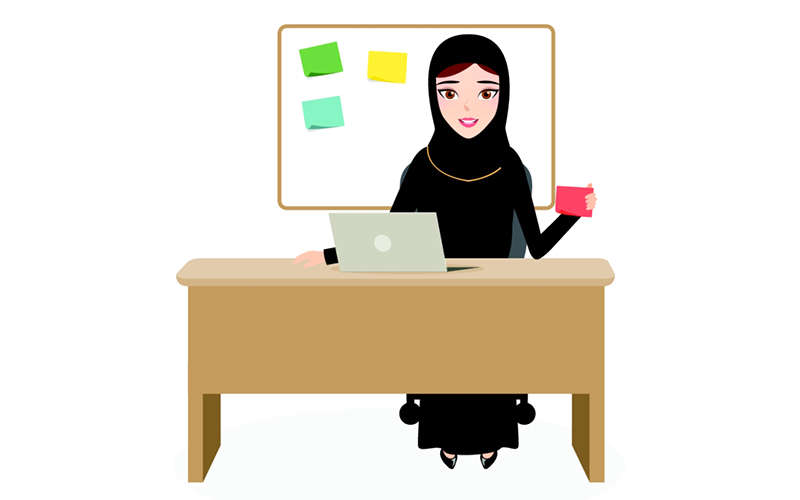 المعلمة: 
مروة عبدالحميد جبر
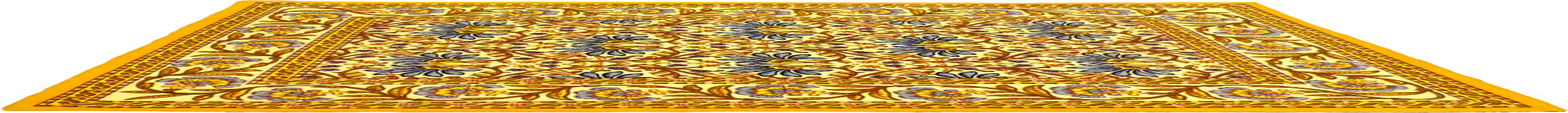 التقييم القبلي
عرض نواتج الدرس
خط سير الحصة
العب وامرح
تفعيل بوابة التعلم الذكى
أوراق عمل تفاعلية  التعليم المتمايز
مهارات التفكير العليا
التقييم الختامي و بطاقة الخروج من الدرس
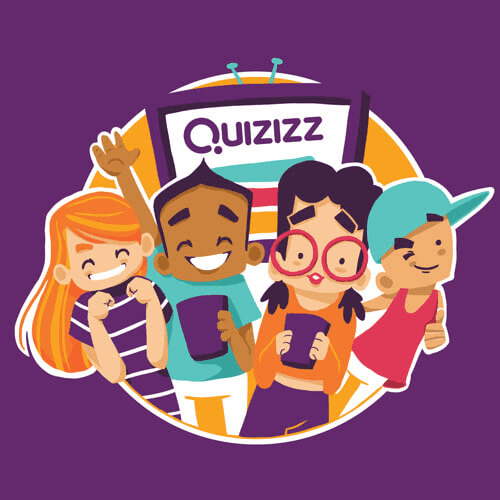 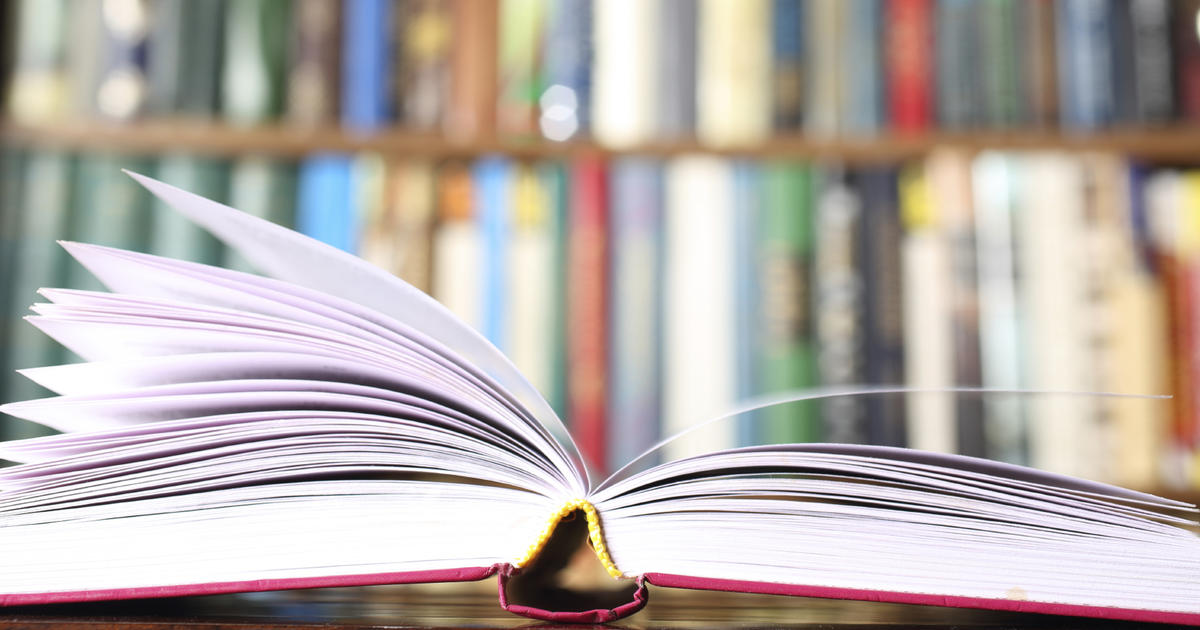 درس : مراجعة الوحدة الرابعة والخامسة    
نواتج التعلم : مراجعة جميع نواتج الوحدة  الرابعة والخامسة
وقت المرح عبر برنامج
Quizziz
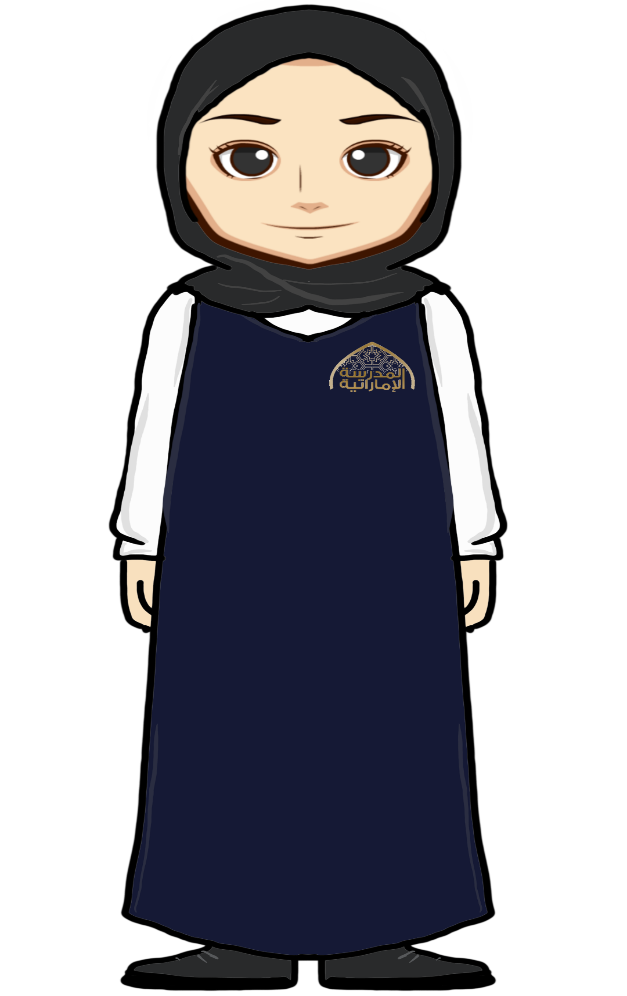 https://quizizz.com/admin/quiz/5f5bc9a18f5355001dae125a
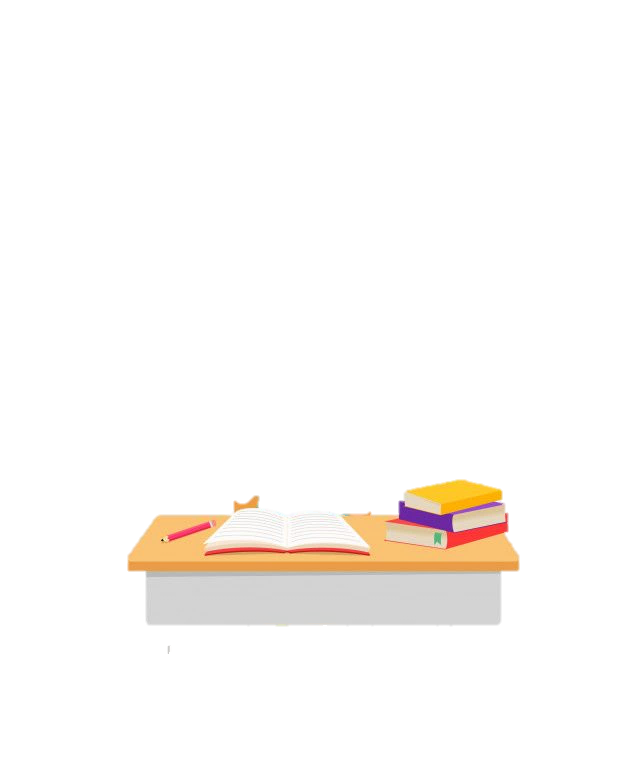 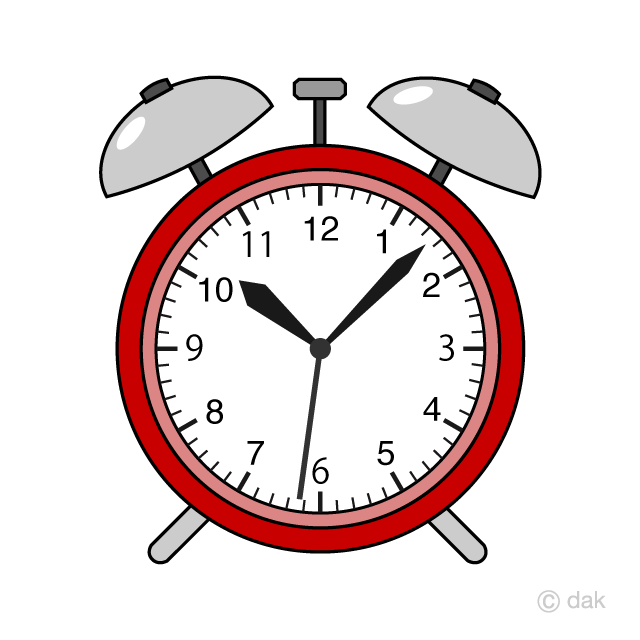 استراتيجية ال 30 ثانية
درس : مراجعة الوحدة الرابعة والخامسة    
نواتج التعلم : مراجعة جميع نواتج الوحدة  الرابعة والخامسة
على الشات خلال 30 ثانيةأجيبي عما يلي:
قدري ناتج القسمة ذهنيا فيما يلي :
121 ÷ 11 =
10=12÷ 120
10=10÷ 100
699  ÷  7 =
700÷7=100
أخطأت في تقدير المقسوم عليه لانه لا يتوافق مع المقسوم
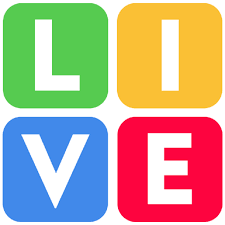 https://www.liveworksheets.com/oc1247746ds
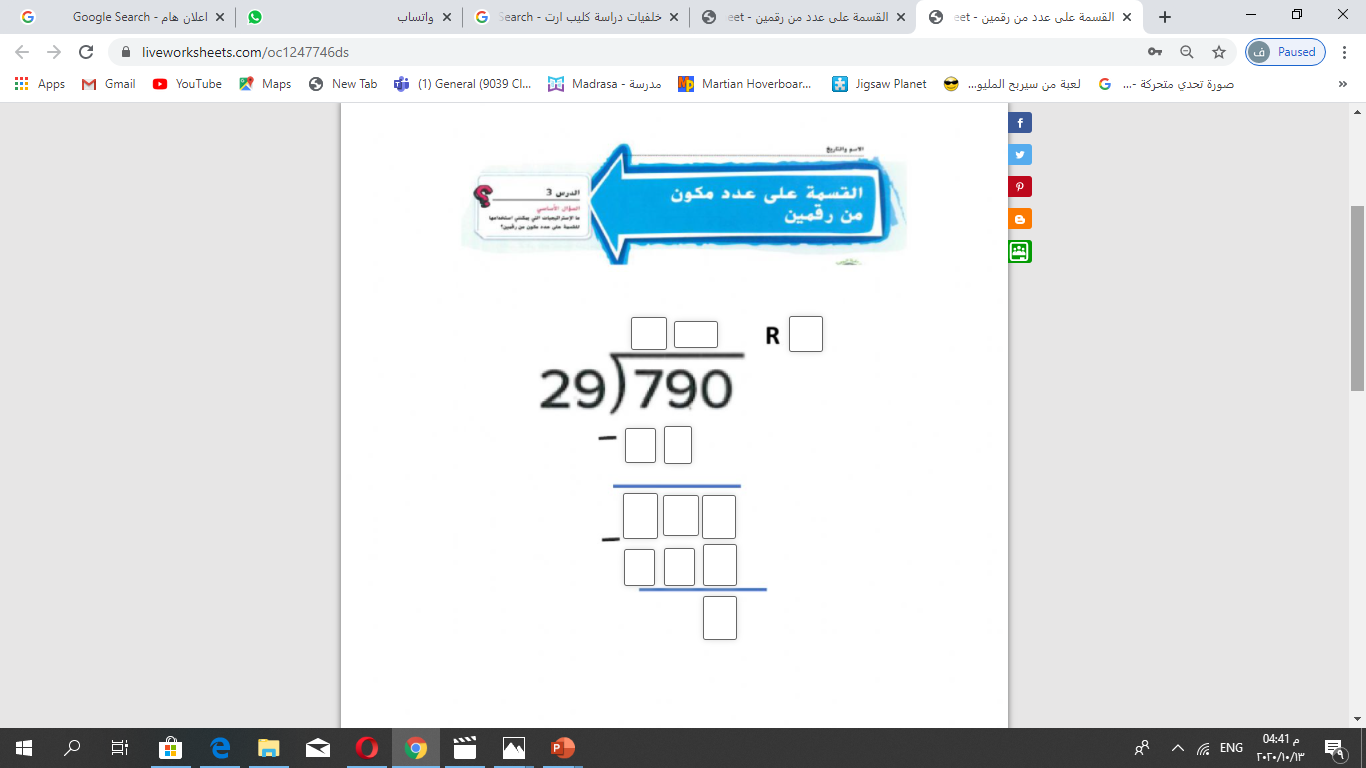 درس : مراجعة الوحدة الرابعة والخامسة    
نواتج التعلم : مراجعة جميع نواتج الوحدة  الرابعة والخامسة
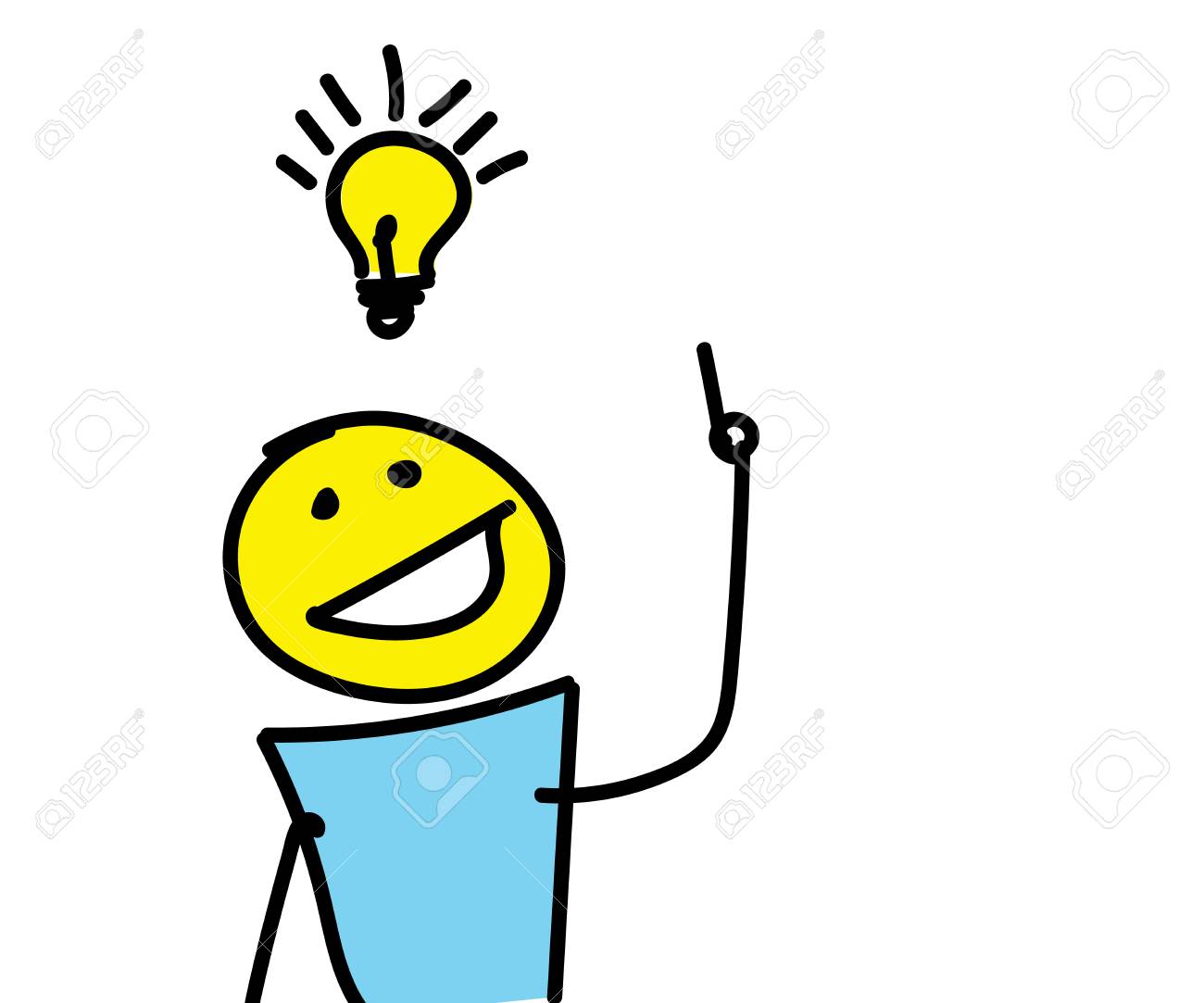 درس : مراجعة الوحدة الرابعة والخامسة    
نواتج التعلم : مراجعة جميع نواتج الوحدة  الرابعة والخامسة
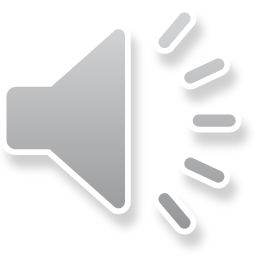 احسبي ذهنيا ناتج = 20 ÷ 1,200
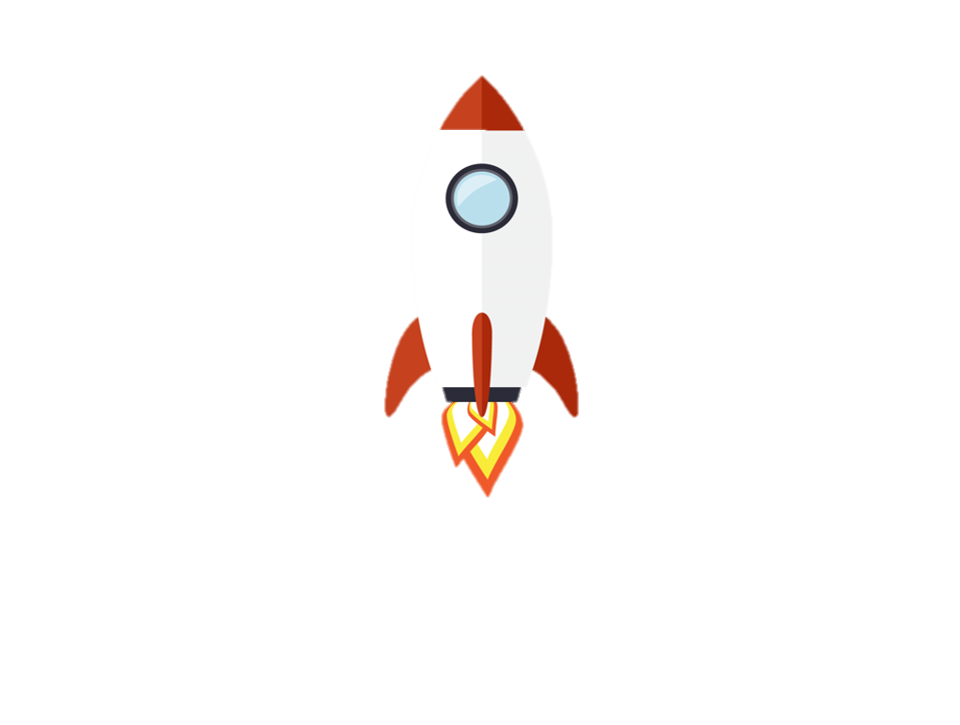 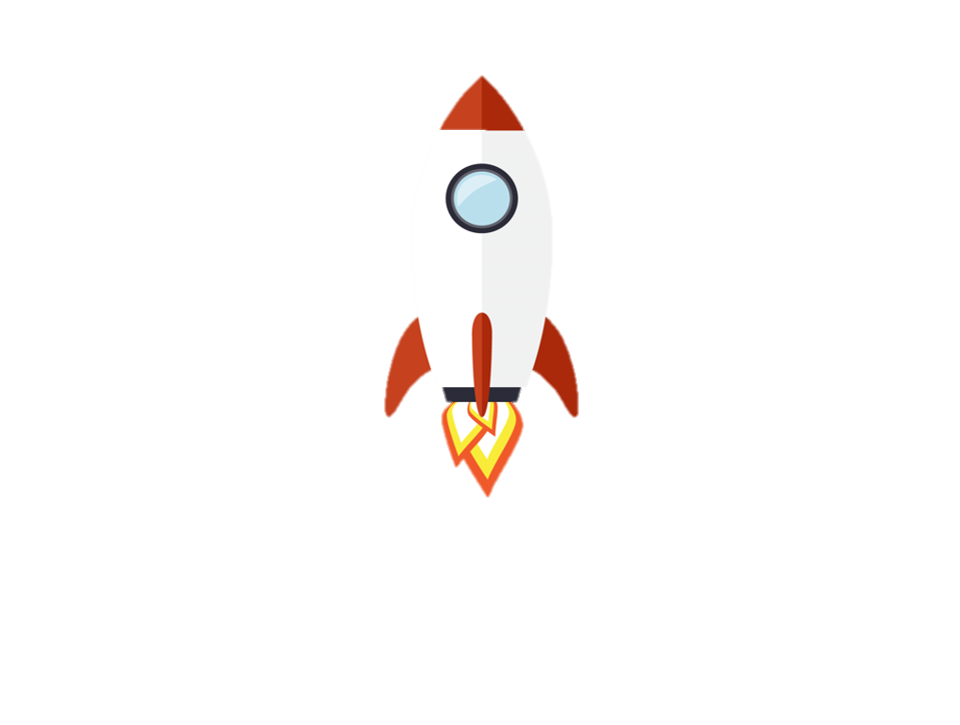 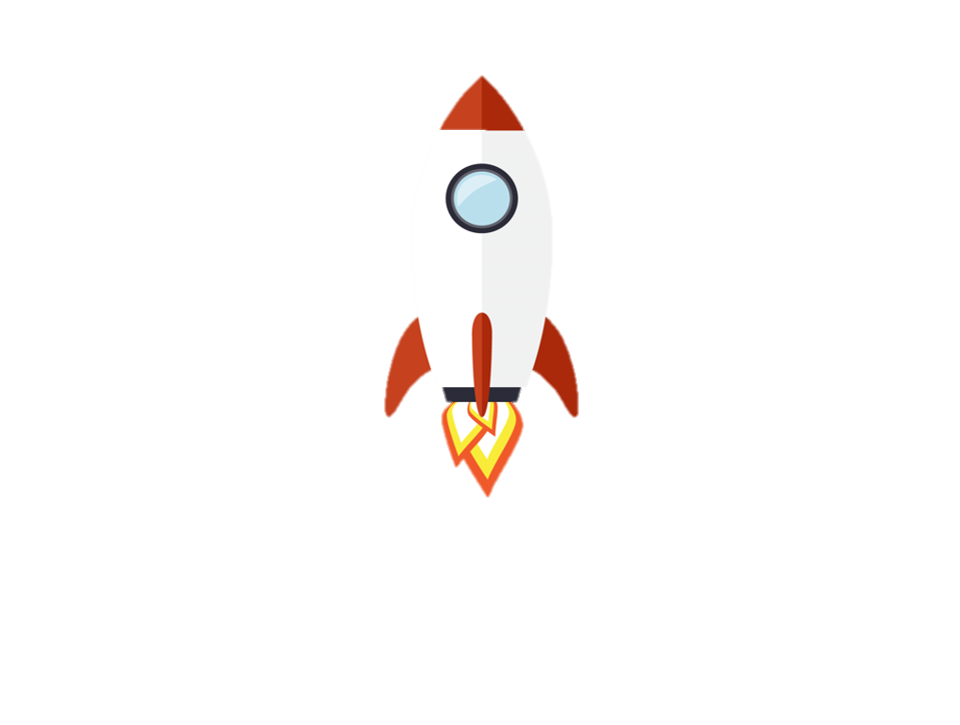 240
600
60
درس : مراجعة الوحدة الرابعة والخامسة    
نواتج التعلم : مراجعة جميع نواتج الوحدة  الرابعة والخامسة
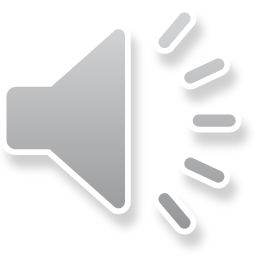 احسبي ذهنيا ناتج = 50 ÷ 20,000
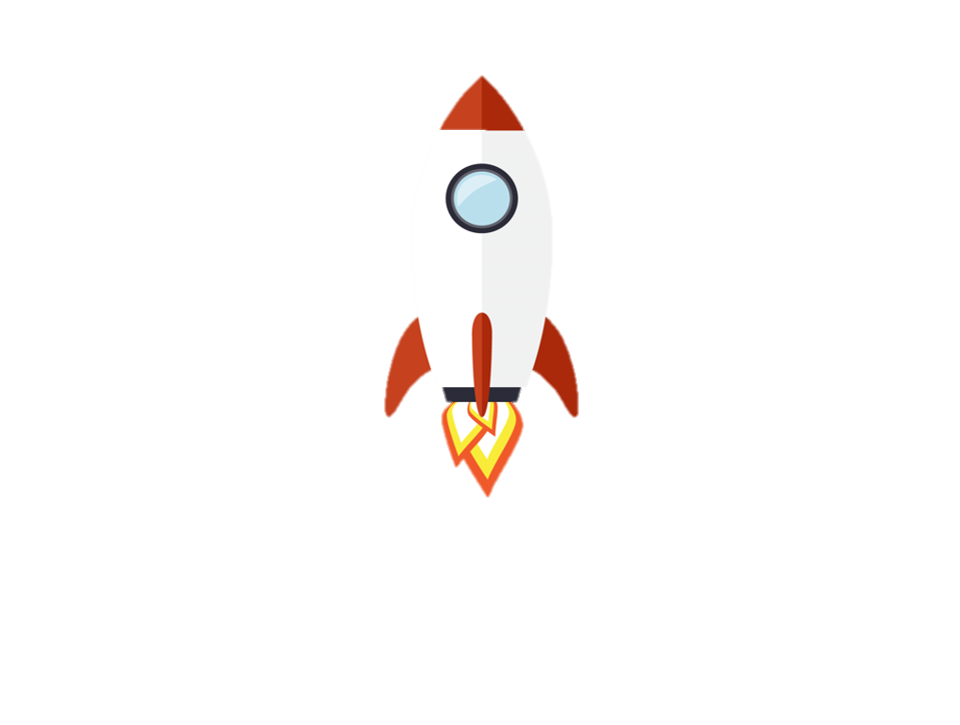 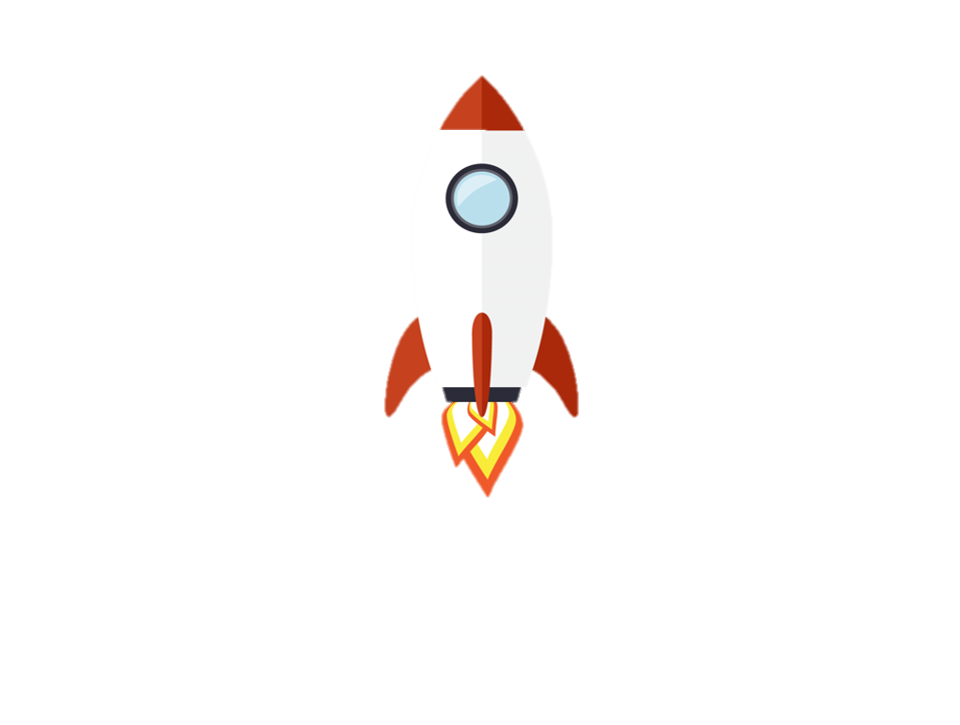 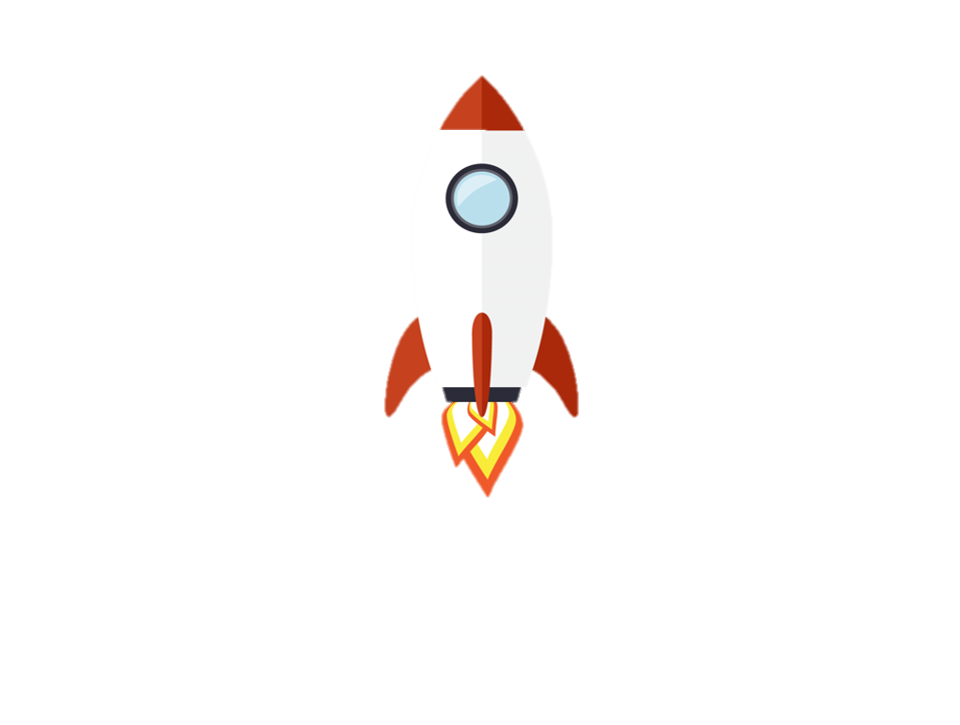 40
400
4000
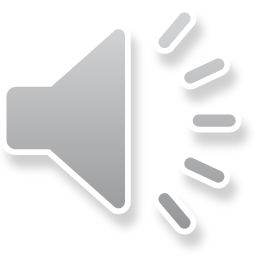 درس : مراجعة الوحدة الرابعة والخامسة    
نواتج التعلم : مراجعة جميع نواتج الوحدة  الرابعة والخامسة
احسبي ذهنيا تقدير ناتج      = 23 ÷ 598
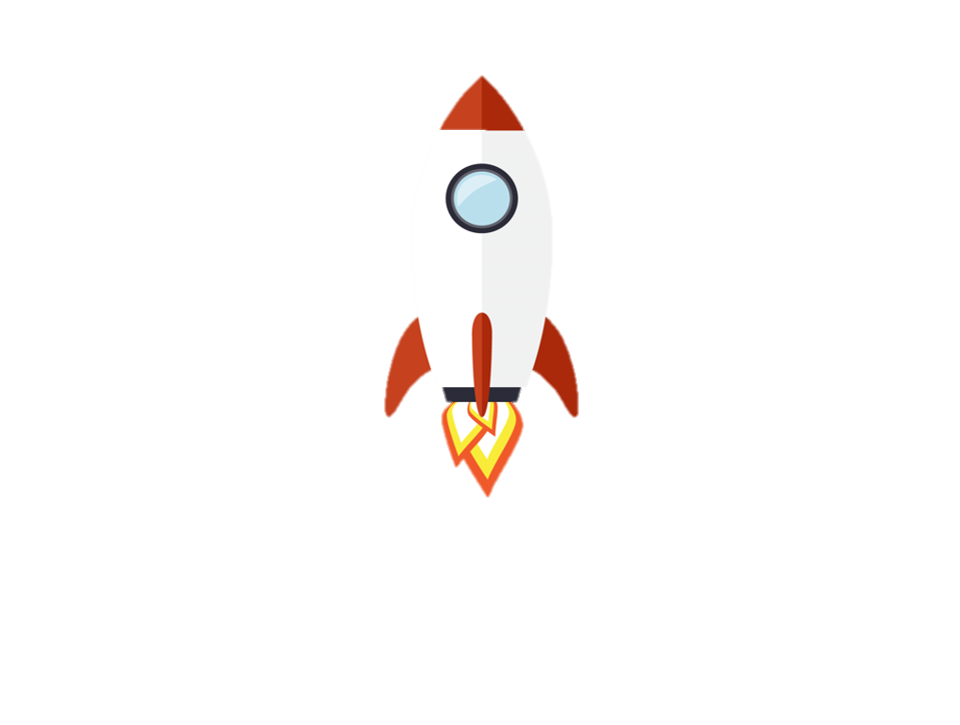 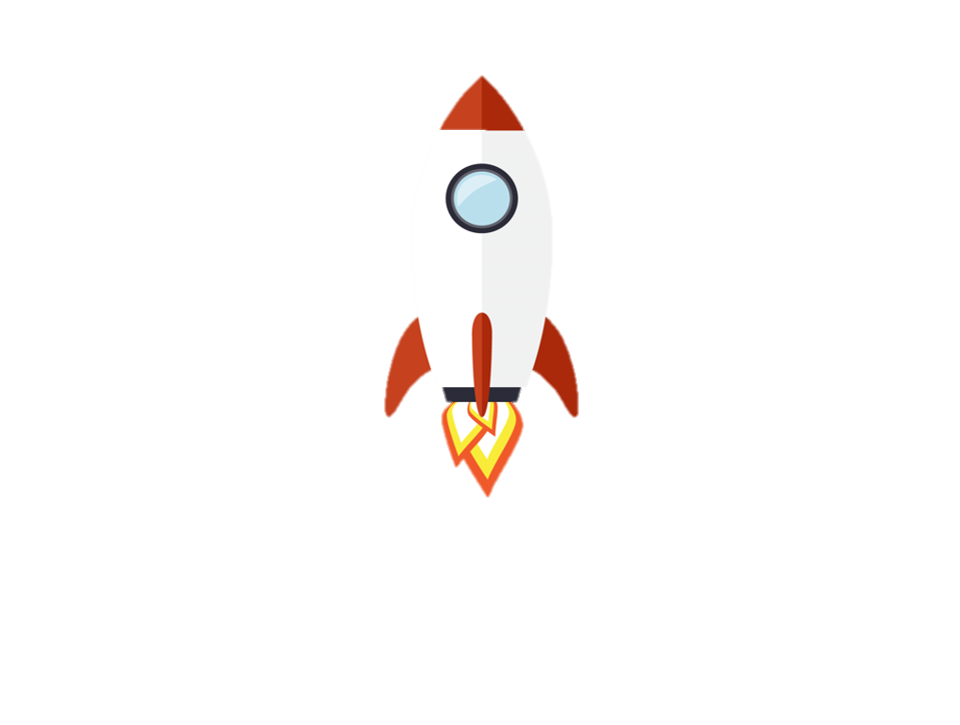 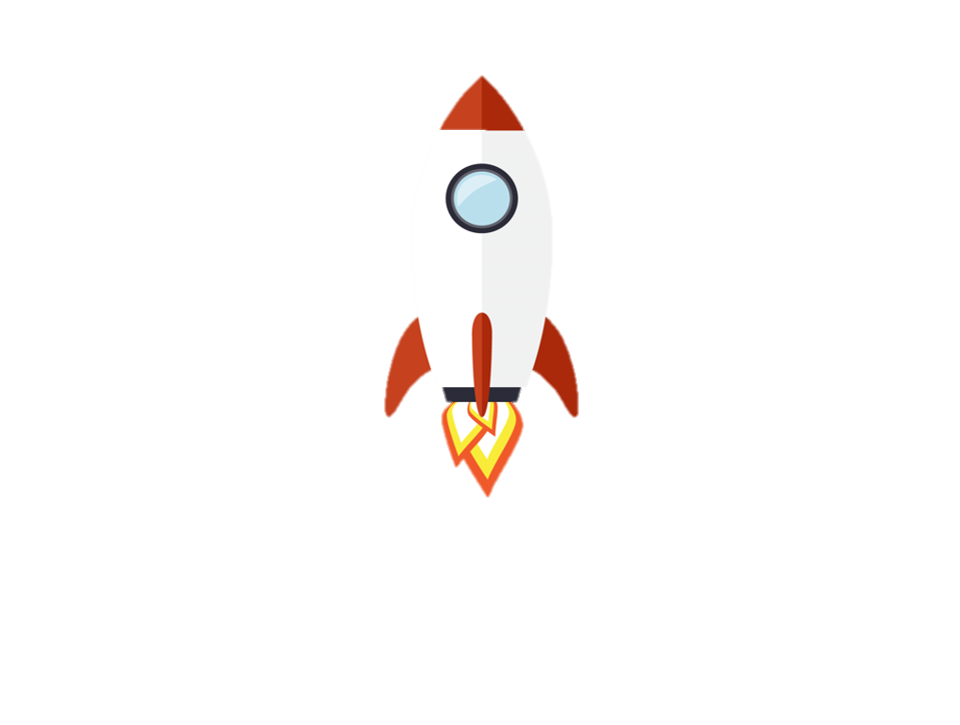 40
30
20
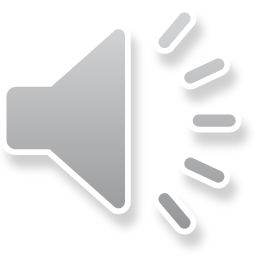 درس : مراجعة الوحدة الرابعة والخامسة    
نواتج التعلم : مراجعة جميع نواتج الوحدة  الرابعة والخامسة
احسبي ذهنيا تقدير ناتج       = 38 ÷ 244
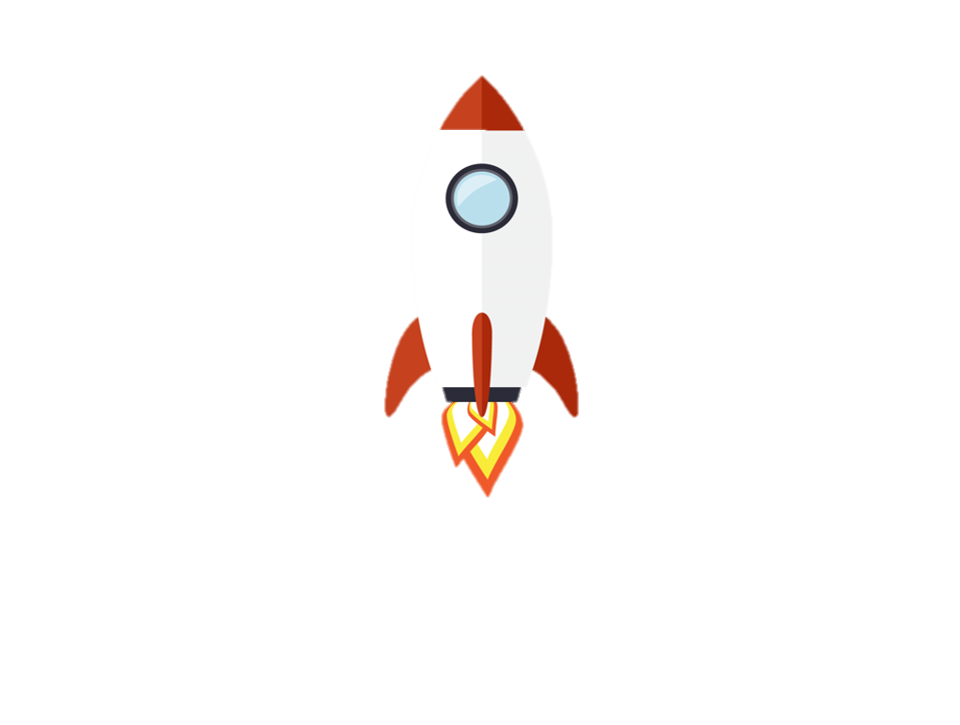 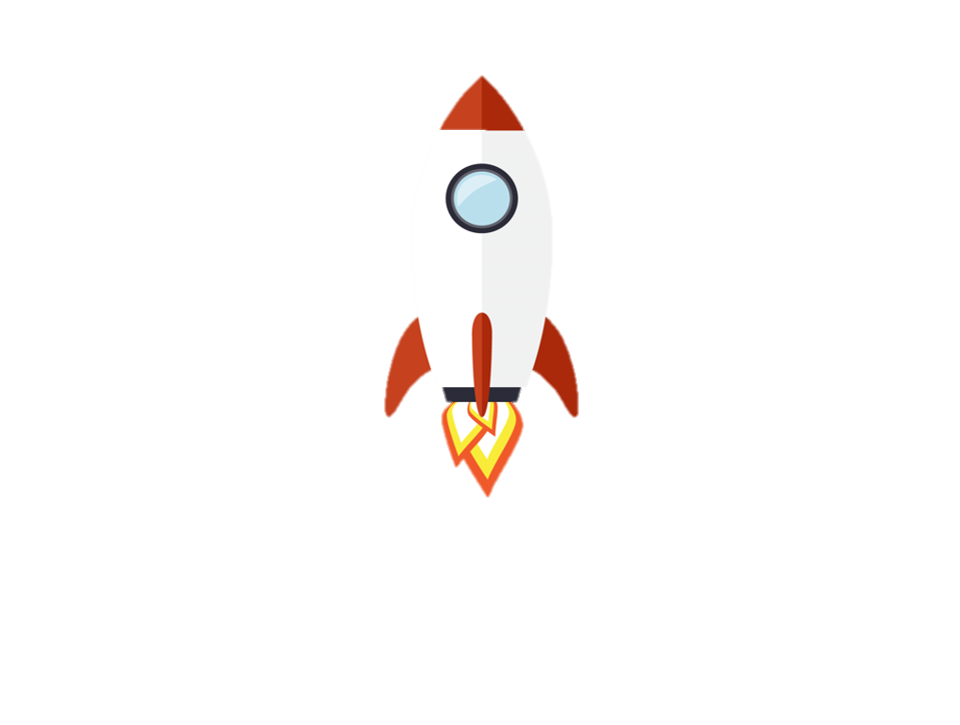 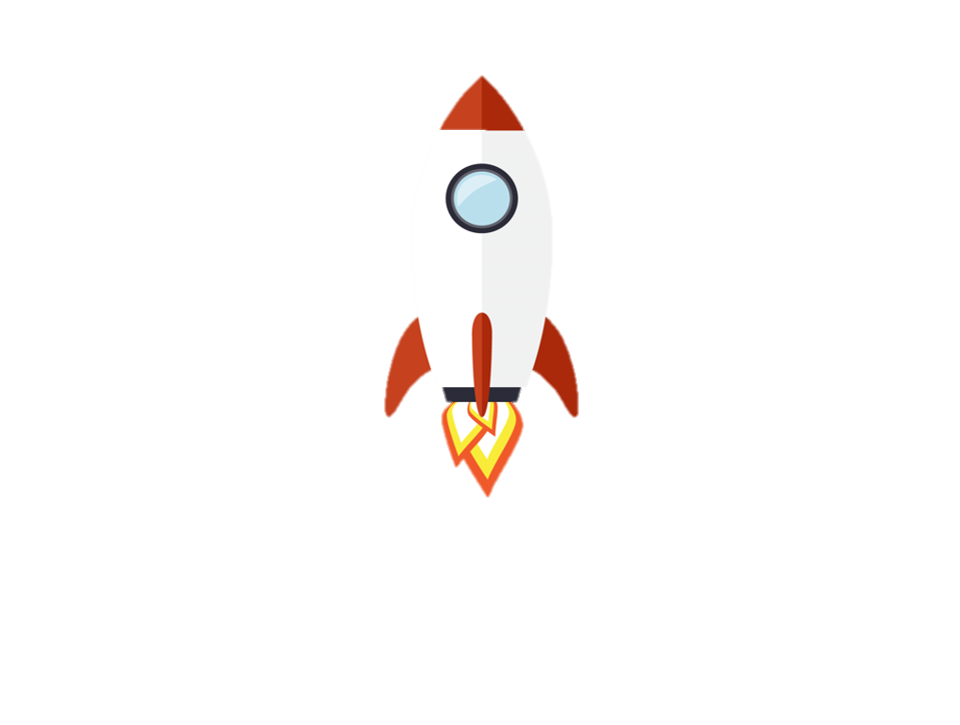 4
6
60
درس : مراجعة الوحدة الرابعة والخامسة    
نواتج التعلم : مراجعة جميع نواتج الوحدة  الرابعة والخامسة
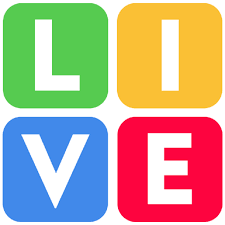 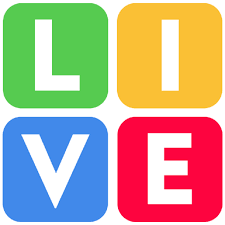 https://www.liveworksheets.com/pm1278810jp
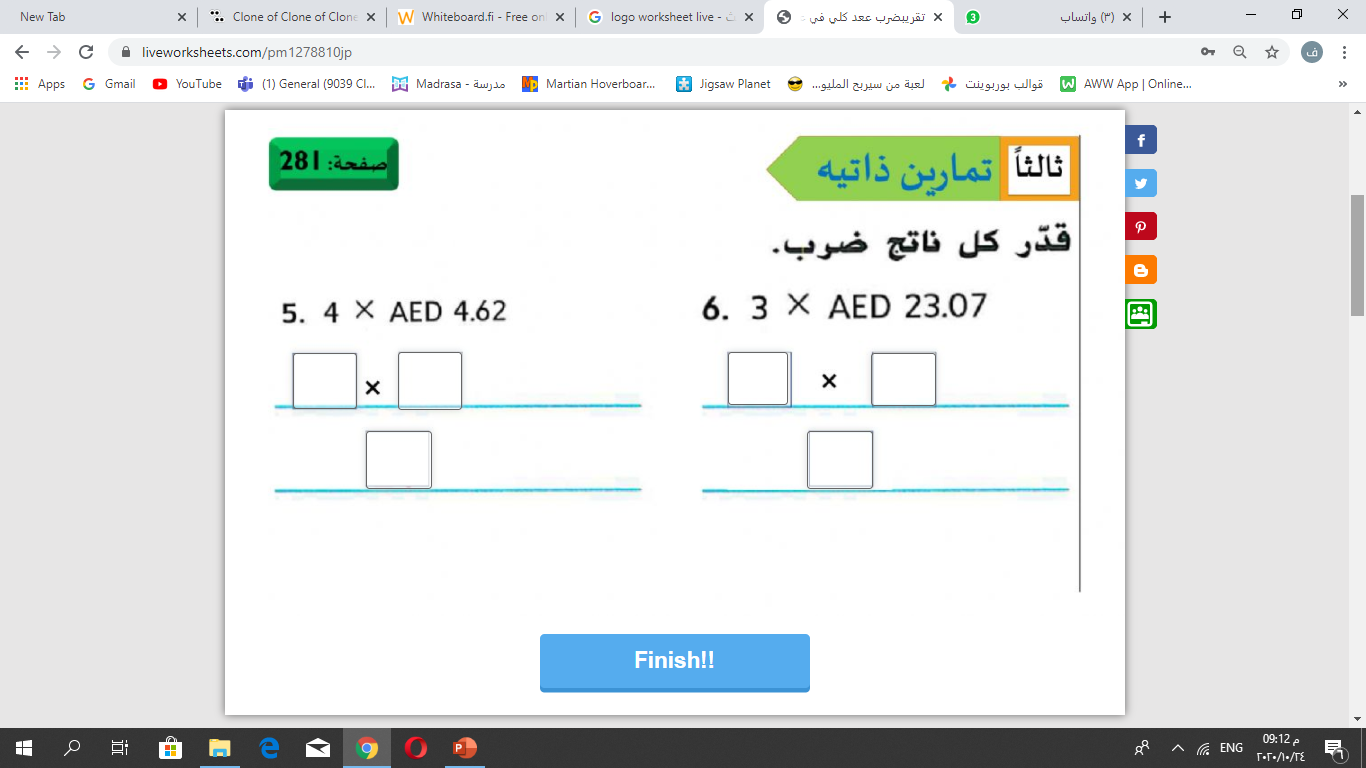 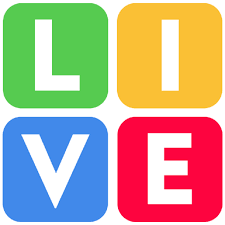 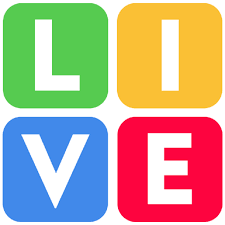 درس : مراجعة الوحدة الرابعة والخامسة    
نواتج التعلم : مراجعة جميع نواتج الوحدة  الرابعة والخامسة
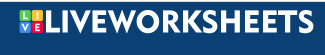 https://www.liveworksheets.com/od1258351yq
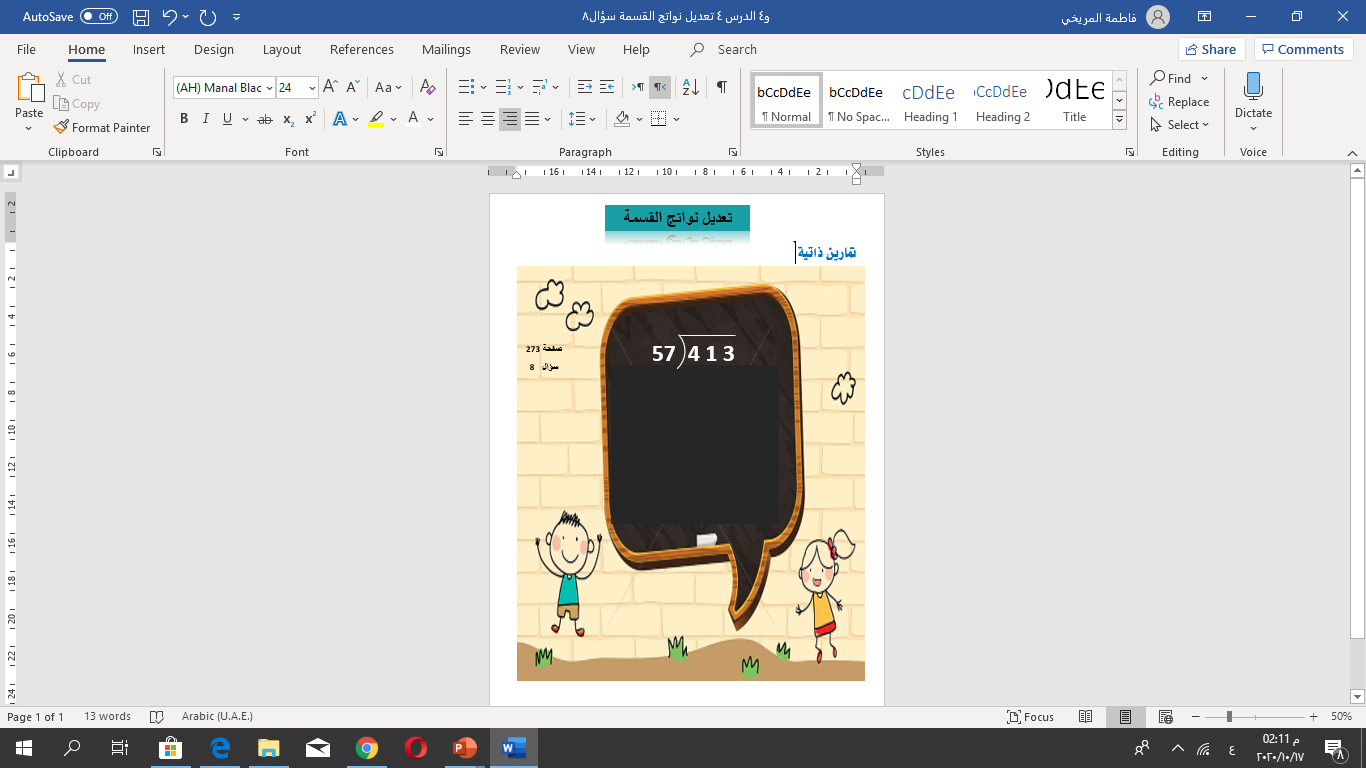 درس : مراجعة الوحدة الرابعة والخامسة    
نواتج التعلم : مراجعة جميع نواتج الوحدة  الرابعة والخامسة
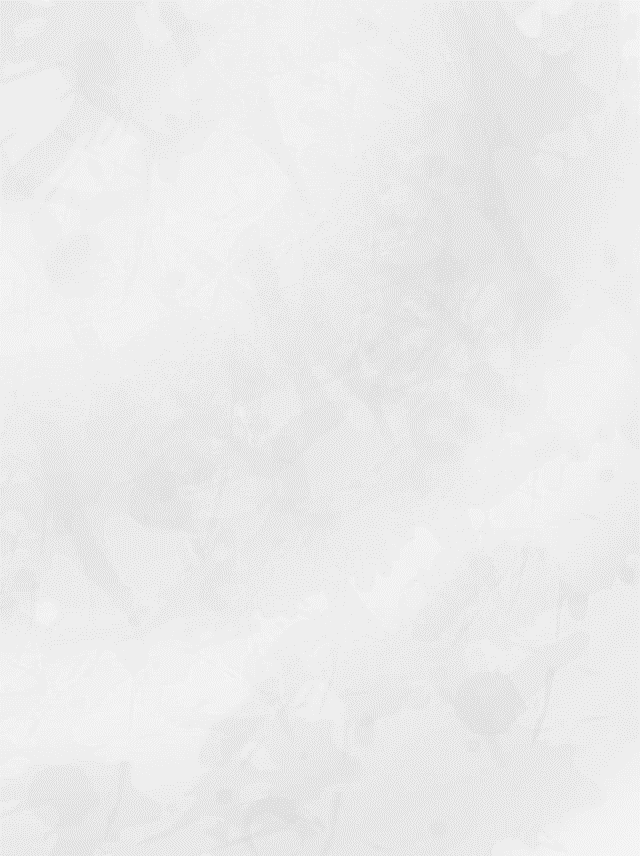 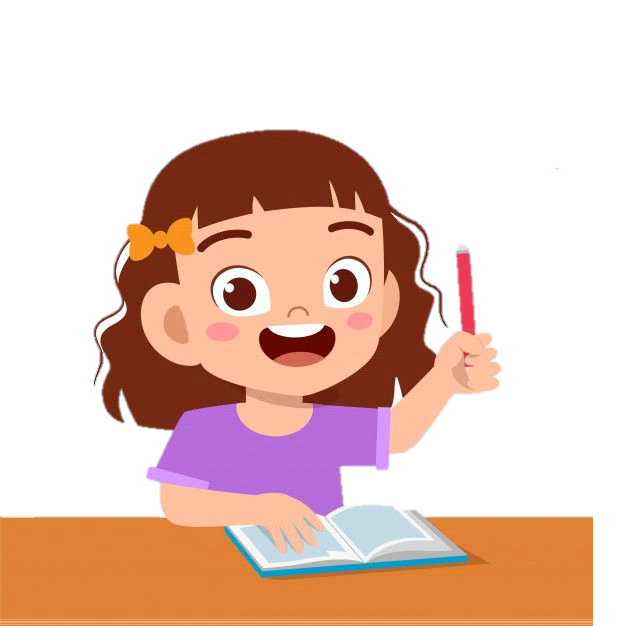 صلي بين كل سؤال و إجابته الصحيحة في تقدير ناتج القسمة
https://www.liveworksheets.com/mj1257166ny
=  41  ÷ 387
10 =  70  ÷ 700
تقييم ختامي
صديقتي : لا تنسي استخدام كل من التقريب و الأعداد المتوافقة لتساعدك على التقدير.
10=  40  ÷ 400
=  49  ÷ 289
50 =  10  ÷ 500
=  11  ÷ 477
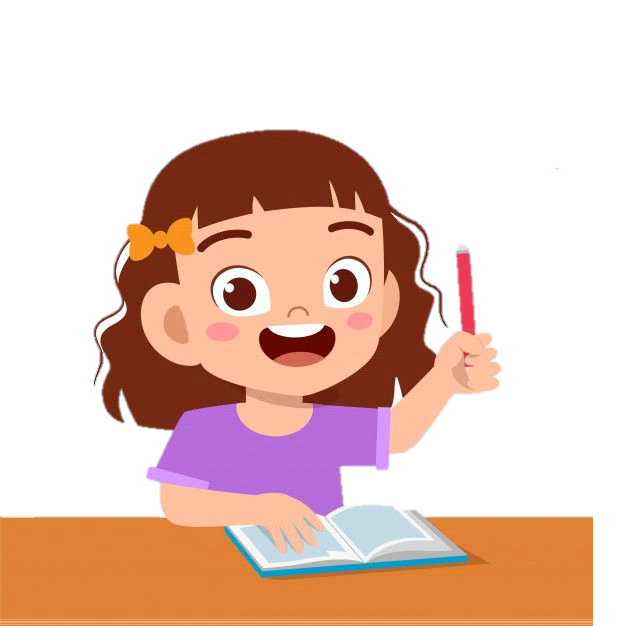 6 = 50  ÷ 300
=  72  ÷ 691
درس : مراجعة الوحدة الرابعة والخامسة    
نواتج التعلم : مراجعة جميع نواتج الوحدة  الرابعة والخامسة
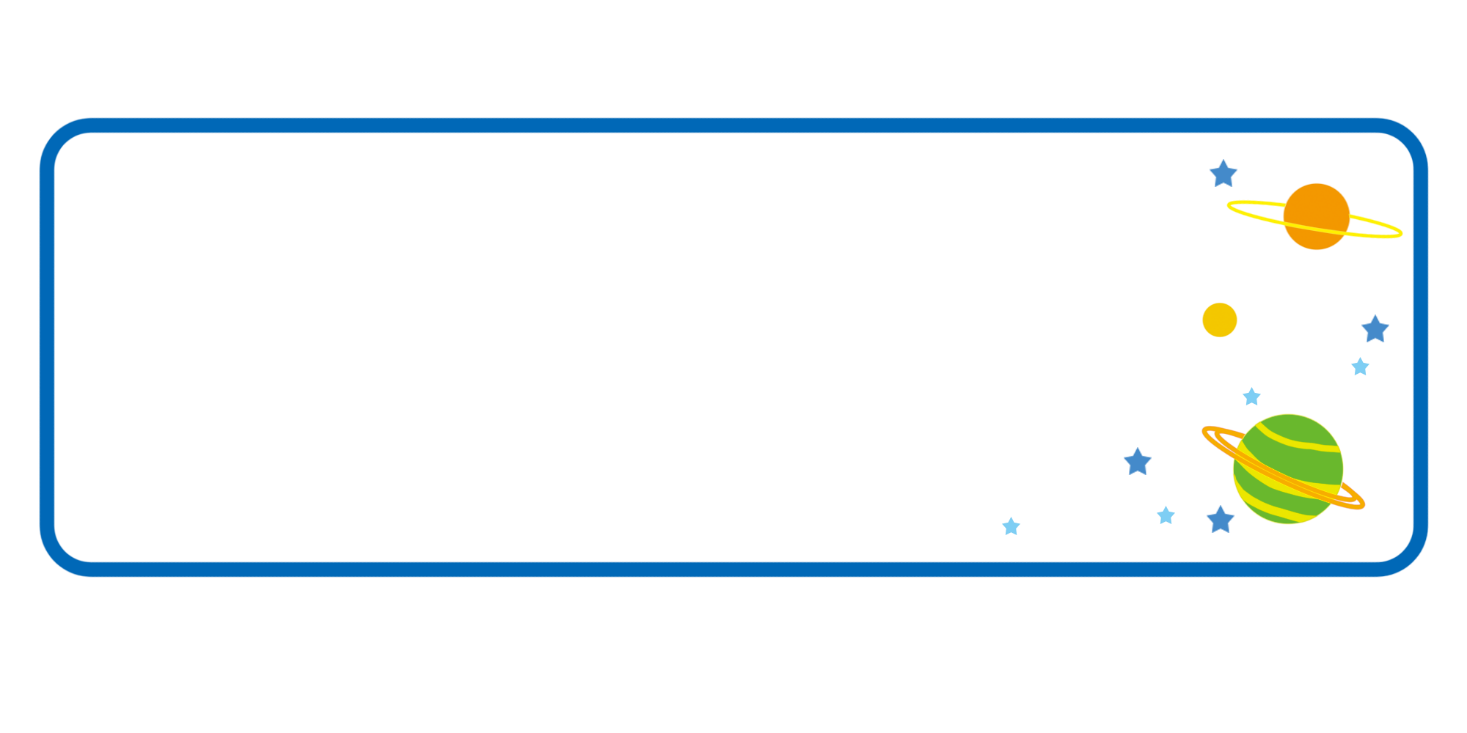 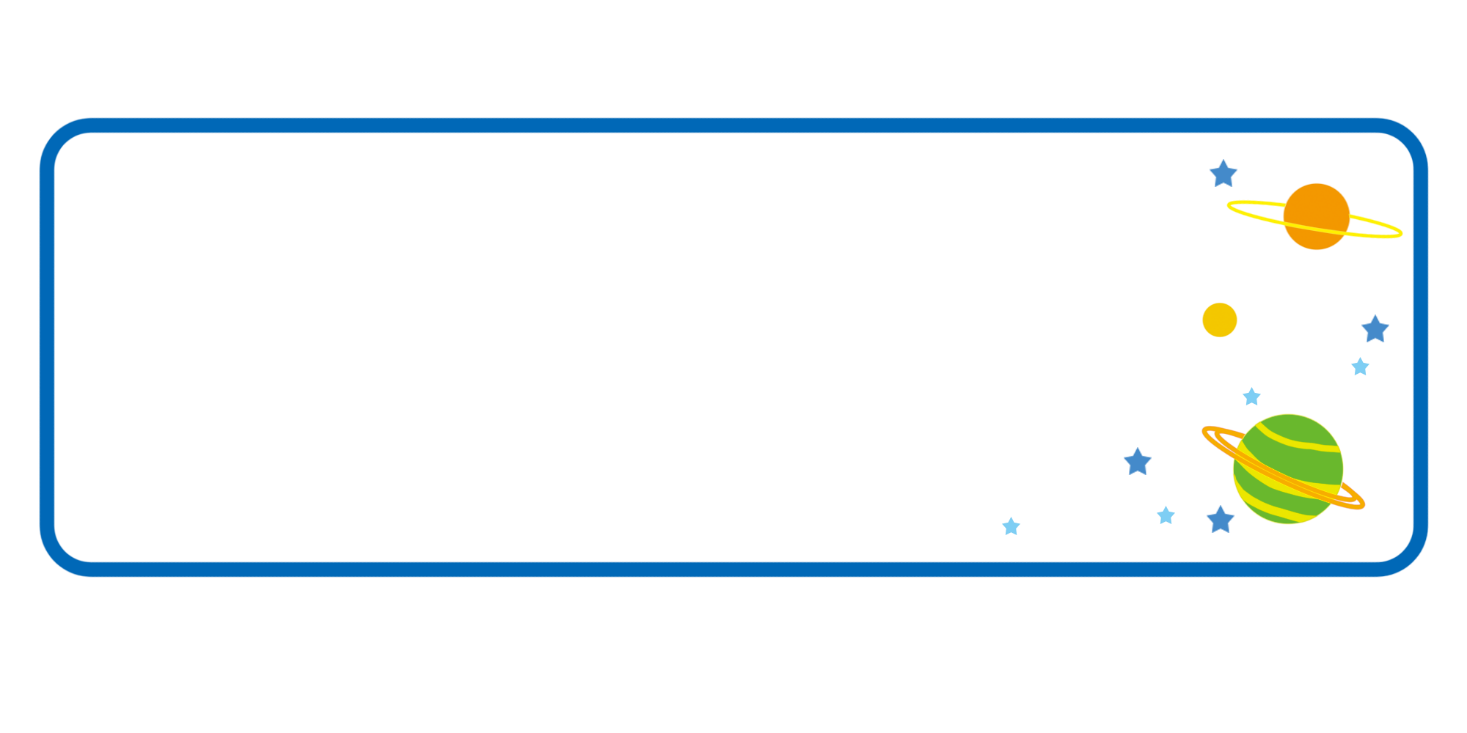 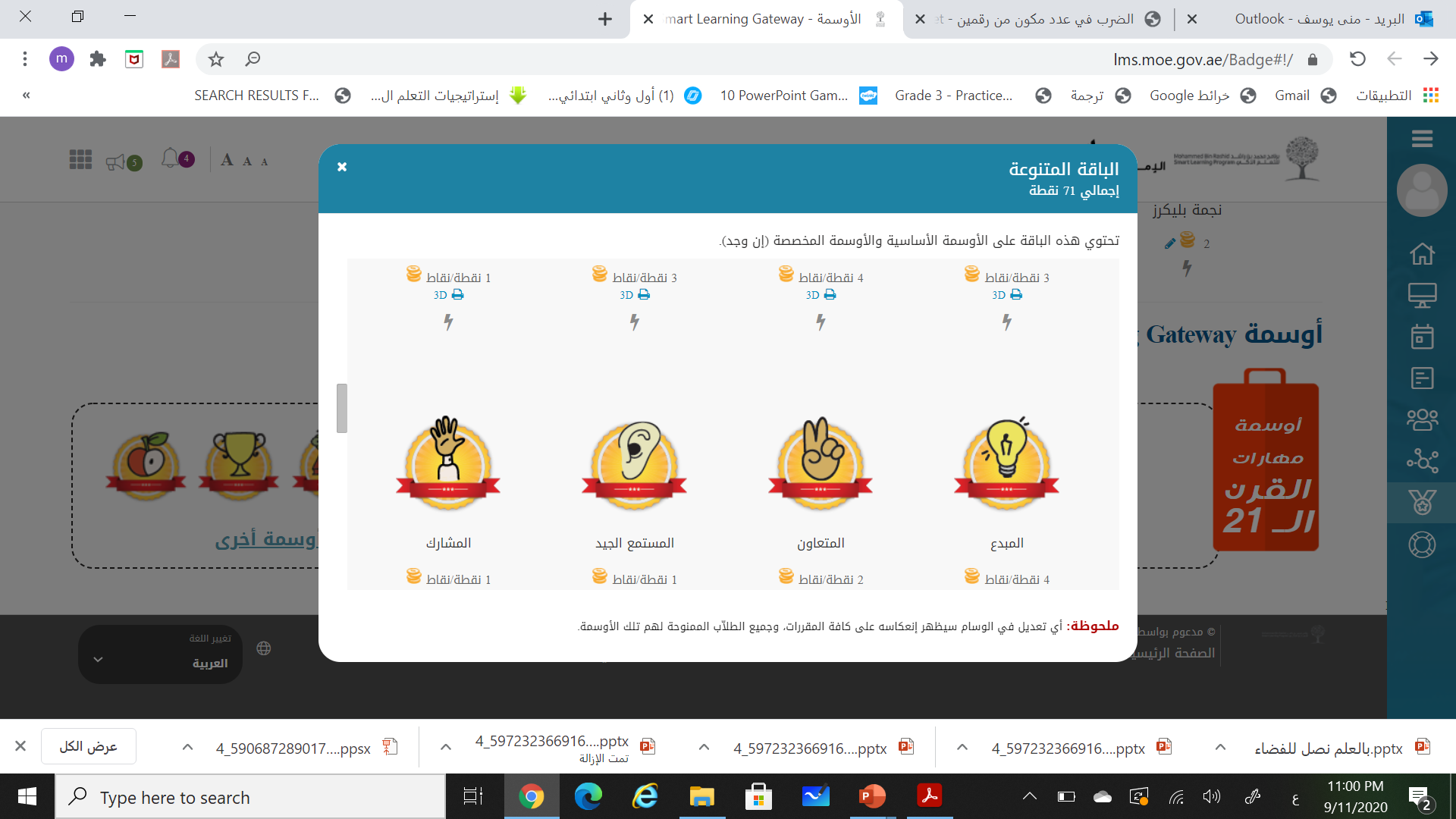 أجب على السؤال يا طالبي المبدع  حتّى تحصل على وسام المبدع
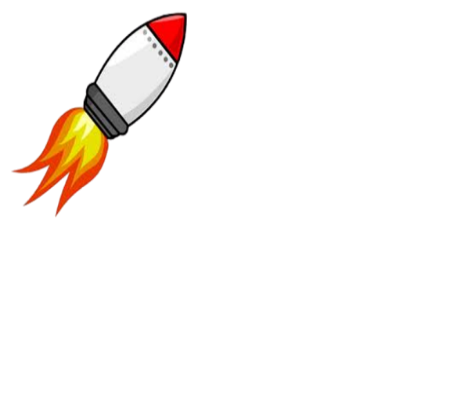 تقييم ختامي
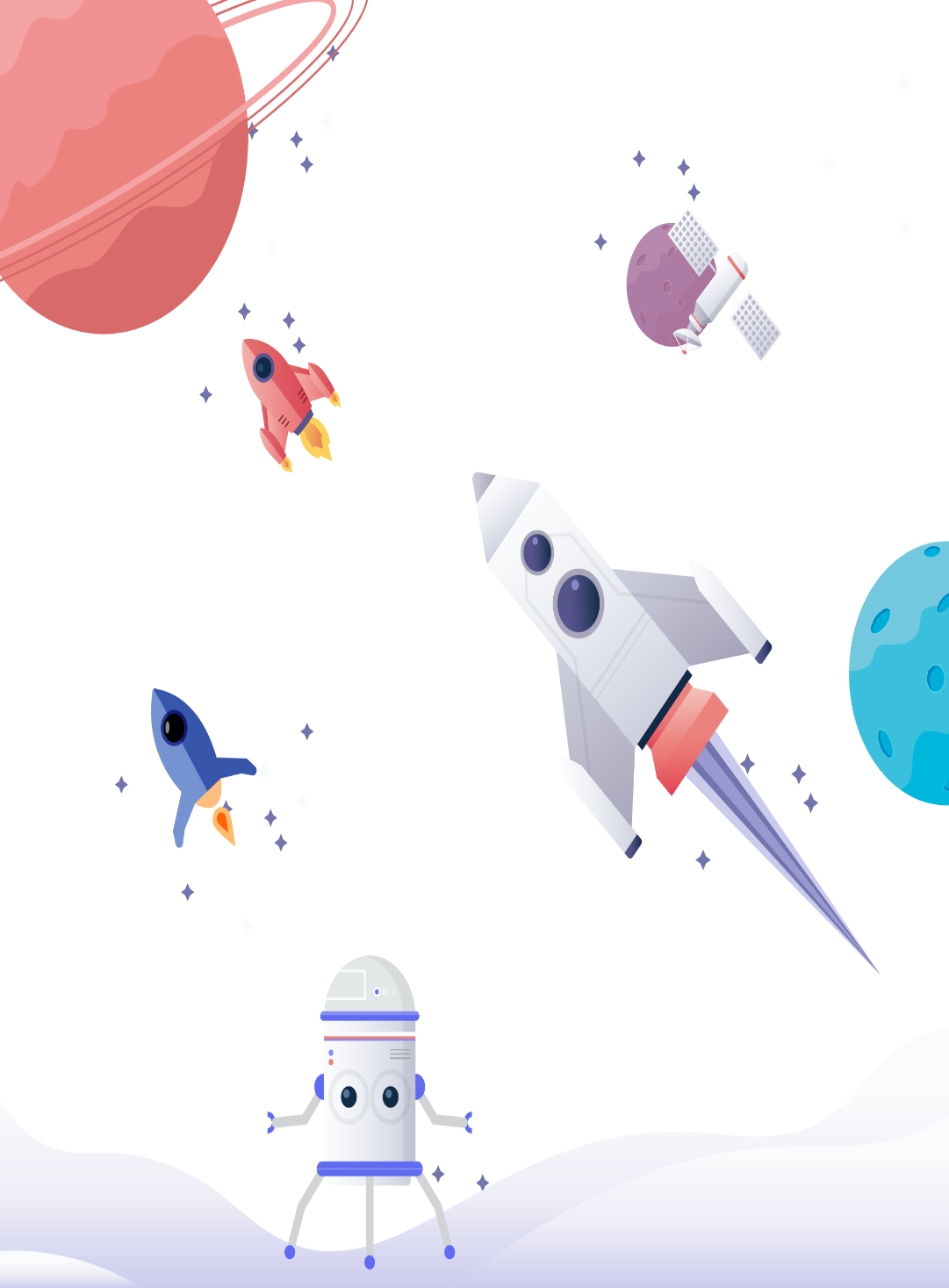 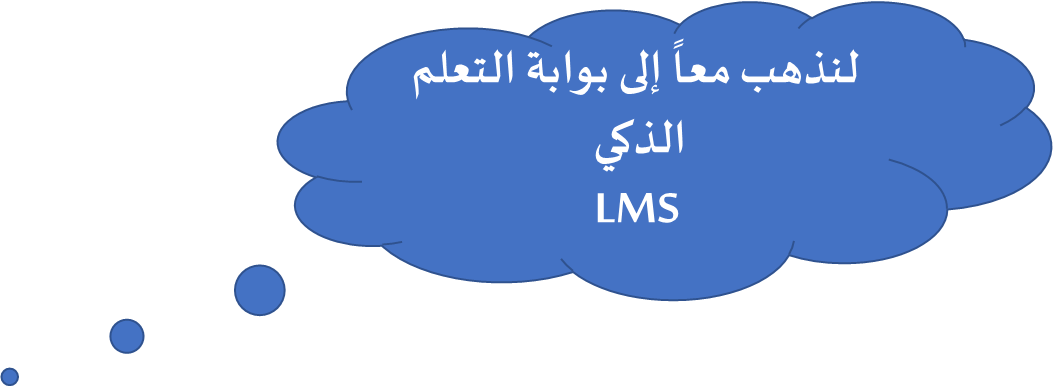 connected منصة
درس : مراجعة الوحدة الرابعة والخامسة    
نواتج التعلم : مراجعة جميع نواتج الوحدة  الرابعة والخامسة
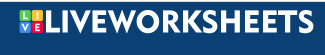 https://www.liveworksheets.com/fr1149346bv
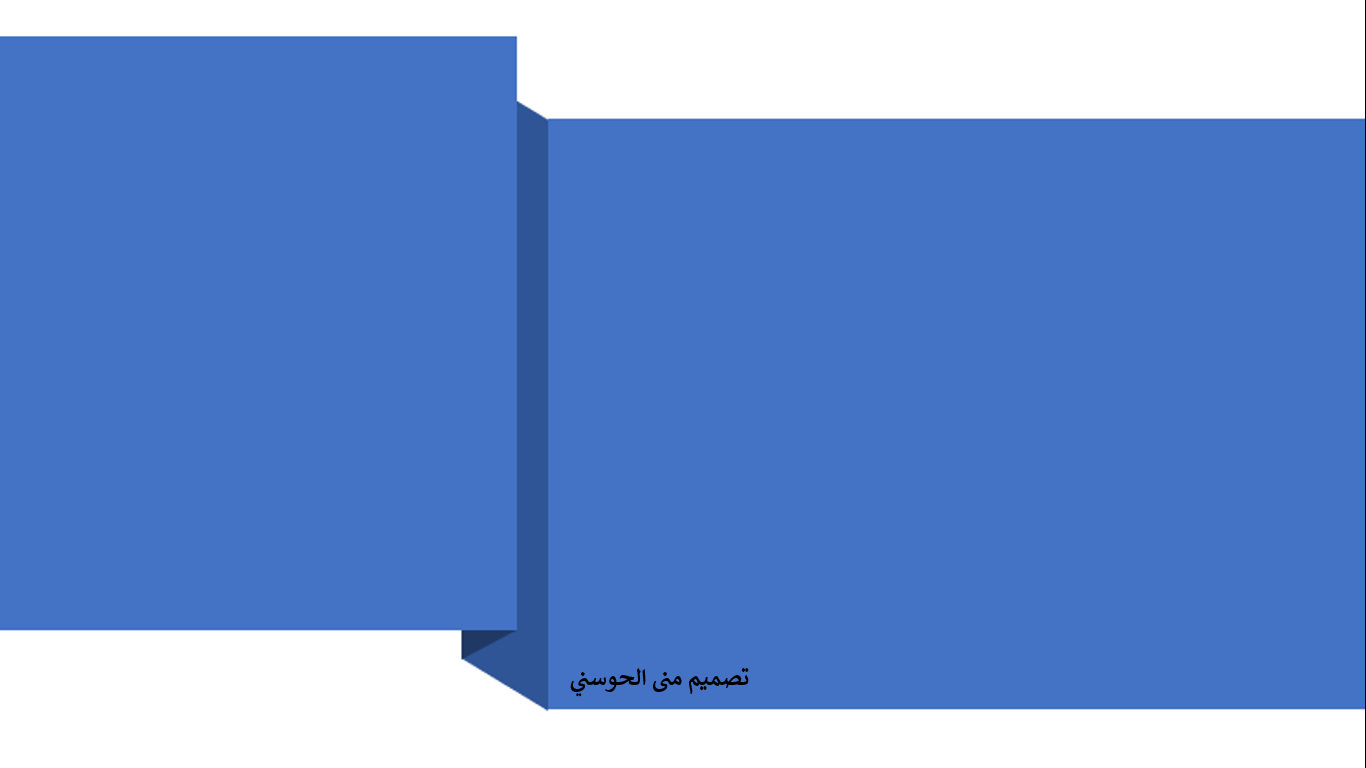 درس : مراجعة الوحدة الرابعة والخامسة    
نواتج التعلم : مراجعة جميع نواتج الوحدة  الرابعة والخامسة
الهدف : إيجاد مضاعفات العدد 2
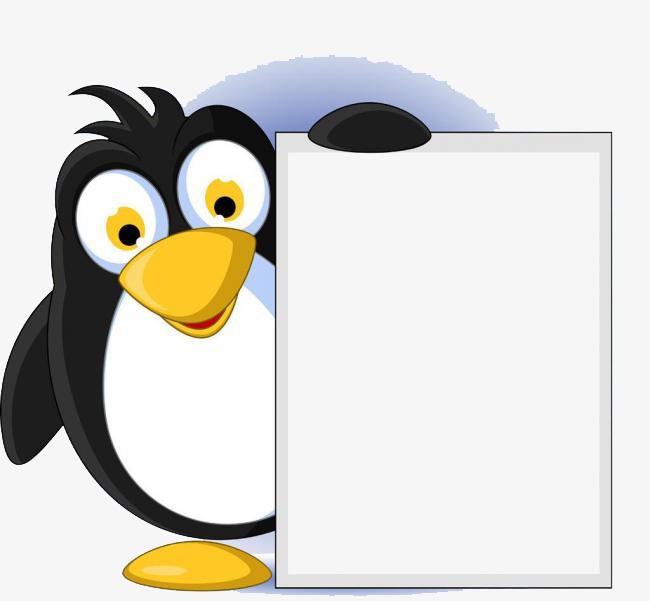 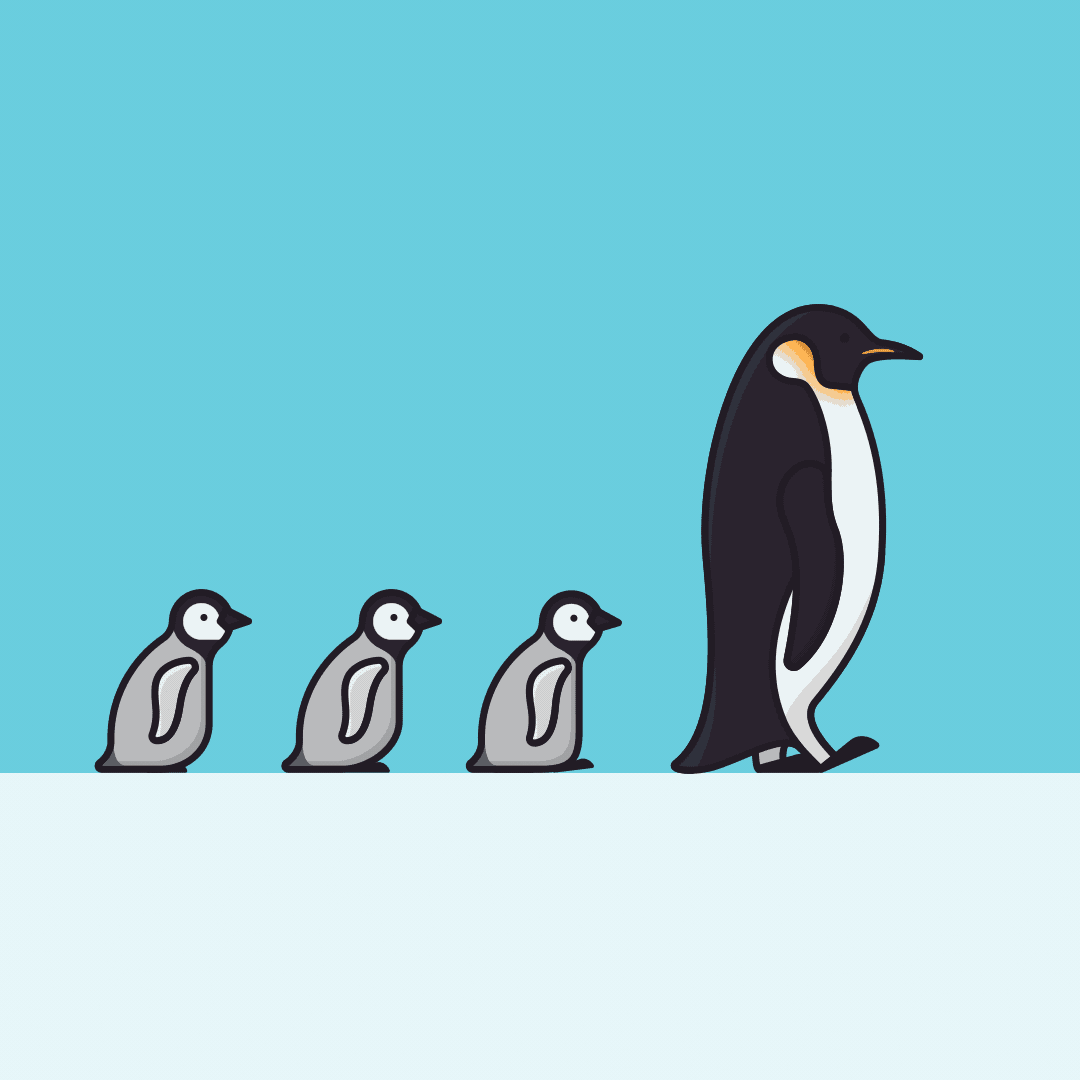 https://wordwall.net/ar/resource/2845990/%D8%AC%D8%AF%D9%88%D9%84-%D8%A7%D9%84%D8%B6%D8%B1%D8%A8-2
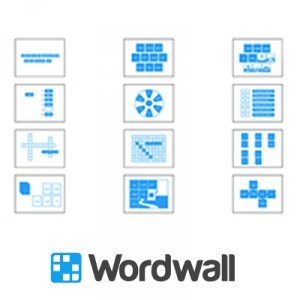 هيا نمرح مع جدول 2
همتي أعلى من قمتي
درس : مراجعة الوحدة الرابعة والخامسة    
نواتج التعلم : مراجعة جميع نواتج الوحدة  الرابعة والخامسة
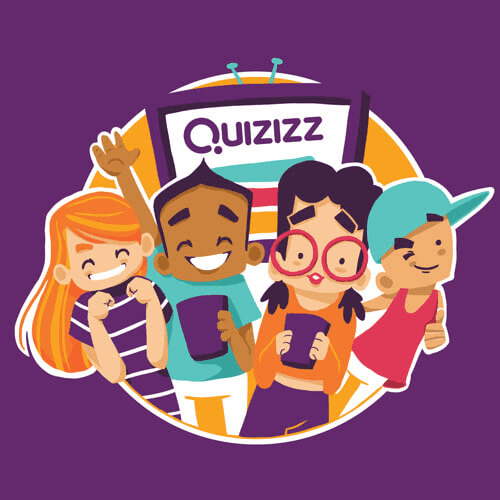 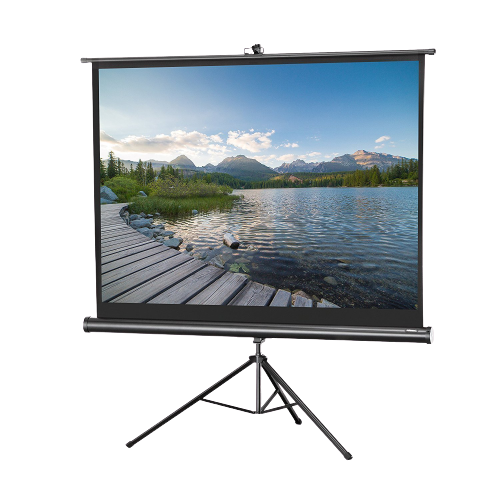 joinmyquiz.com
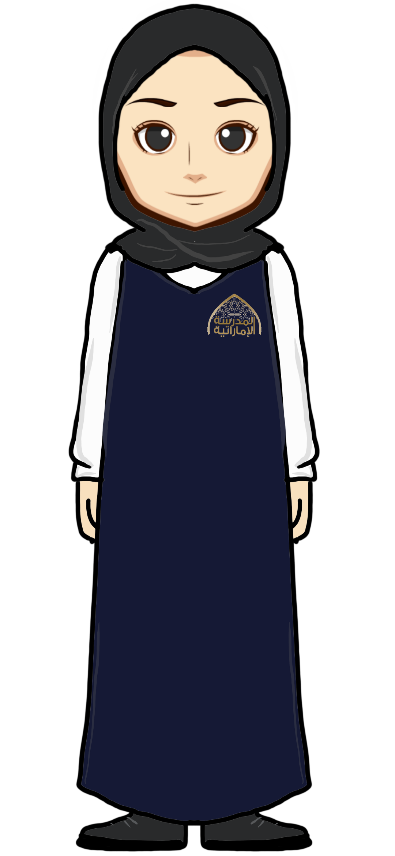 https://quizizz.com/admin/quiz/5f95bc46e9714f001ba7998e
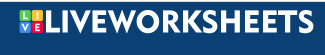 بدء المؤقت
انتهى الوقت!
درس : مراجعة الوحدة الرابعة والخامسة    
نواتج التعلم : مراجعة جميع نواتج الوحدة  الرابعة والخامسة
https://www.liveworksheets.com/rh1137821ev
وس
3M
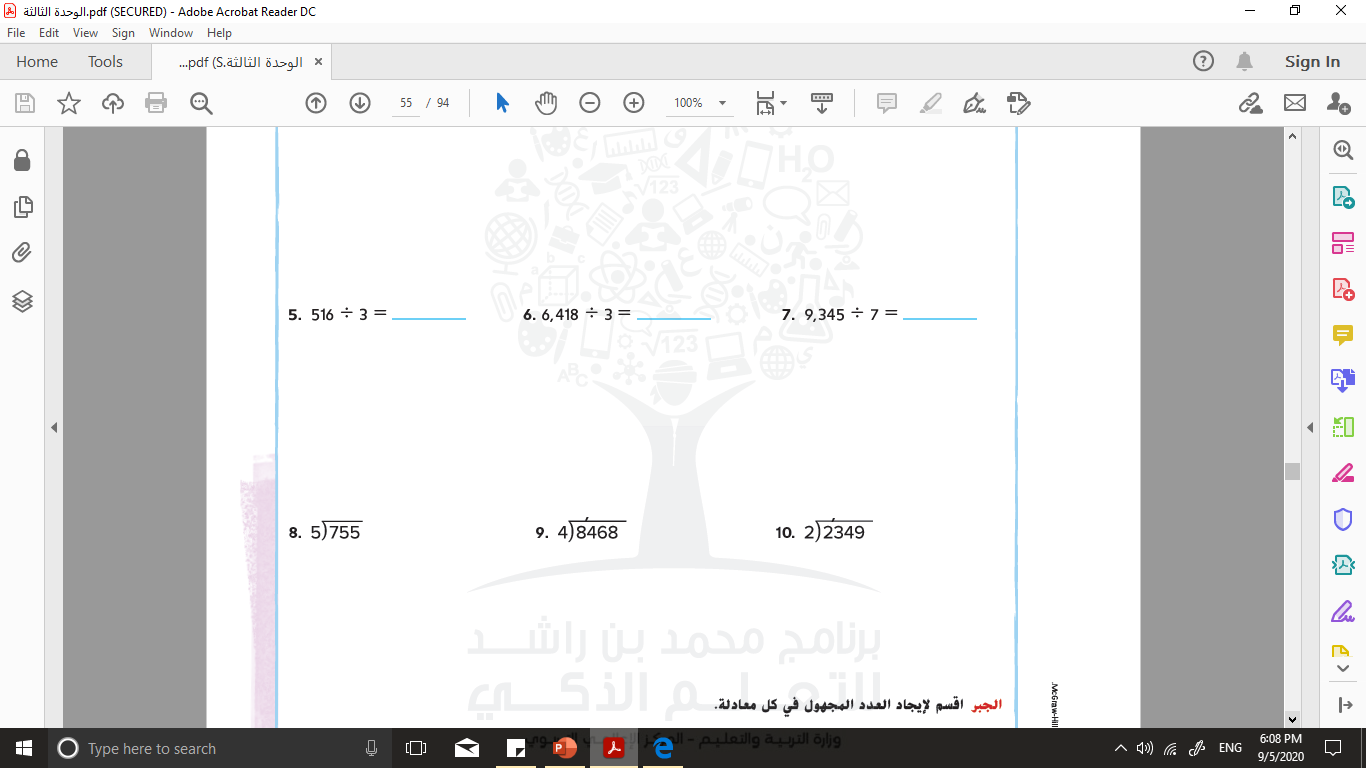 درس : مراجعة الوحدة الرابعة والخامسة    
نواتج التعلم : مراجعة جميع نواتج الوحدة  الرابعة والخامسة
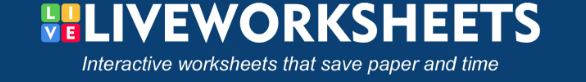 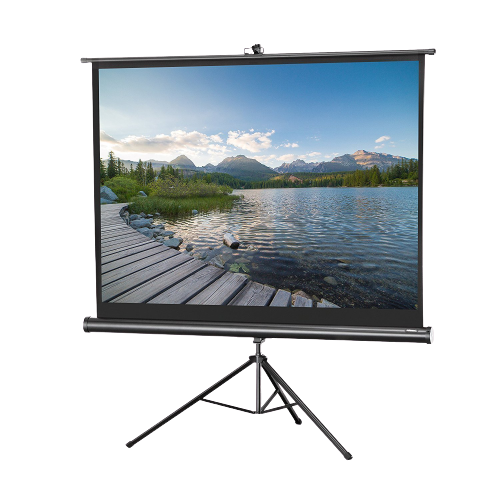 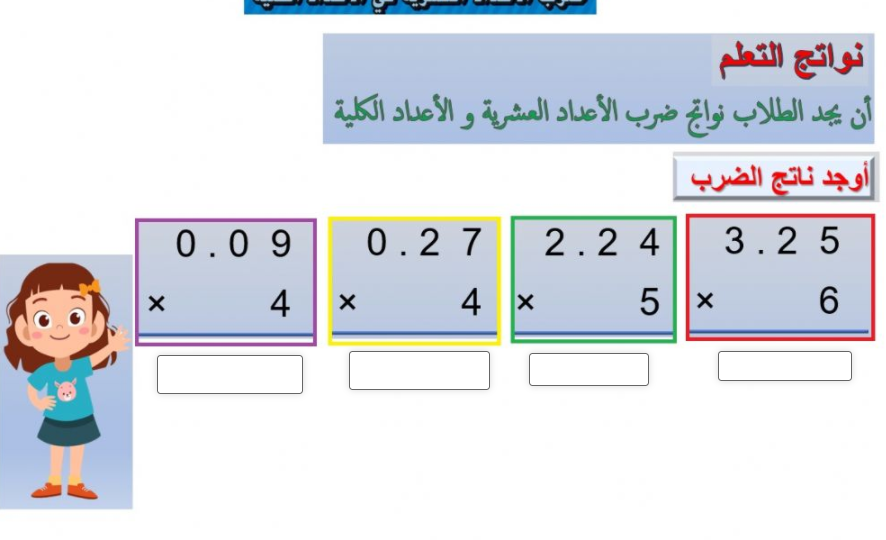 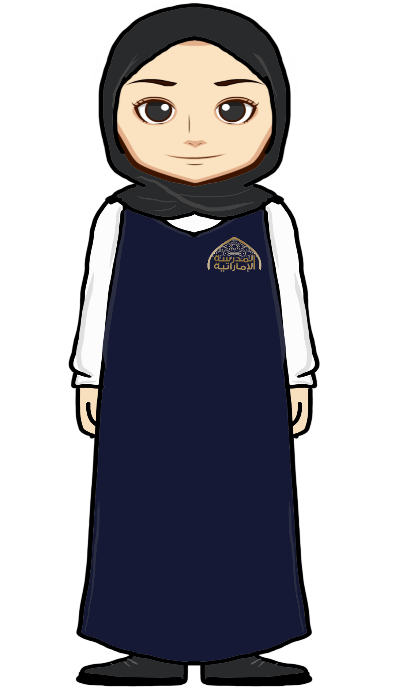 https://www.liveworksheets.com/fh1251386kh
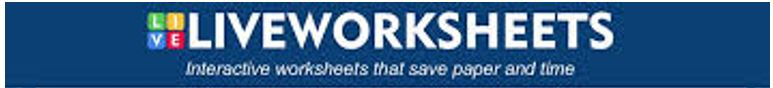 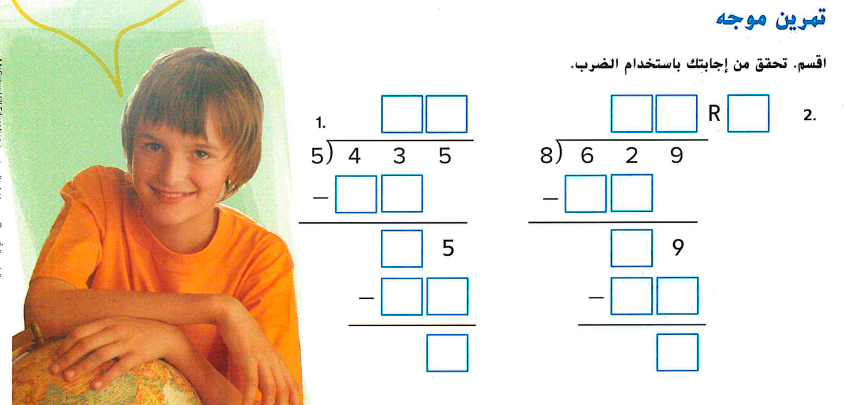 درس : مراجعة الوحدة الرابعة والخامسة    
نواتج التعلم : مراجعة جميع نواتج الوحدة  الرابعة والخامسة
https://www.liveworksheets.com/1-jt1337455bg
نواتج التعلم :      مراجعة جميع نواتج الوحدة  الثالثة
عنوان الدرس:    مراجعة الوحدة الثالثة
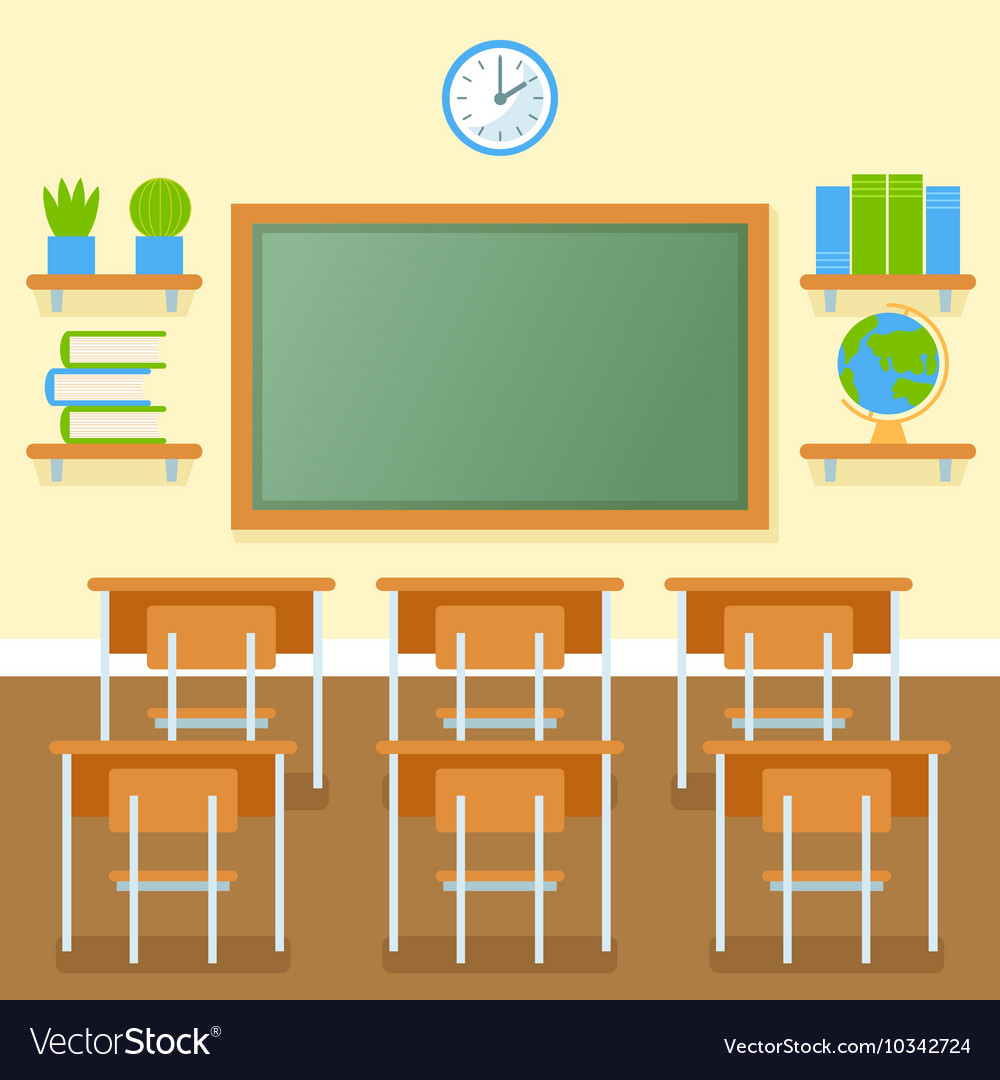 درس : مراجعة الوحدة الرابعة والخامسة    
نواتج التعلم : مراجعة جميع نواتج الوحدة  الرابعة والخامسة
https://www.liveworksheets.com/vi1214379il
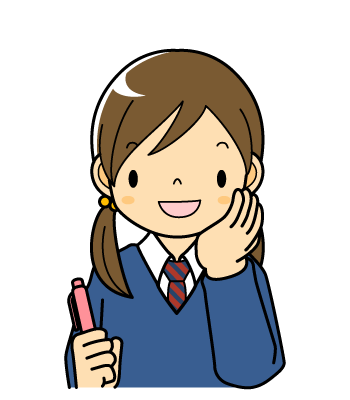 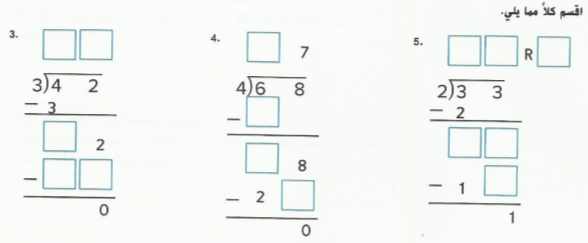 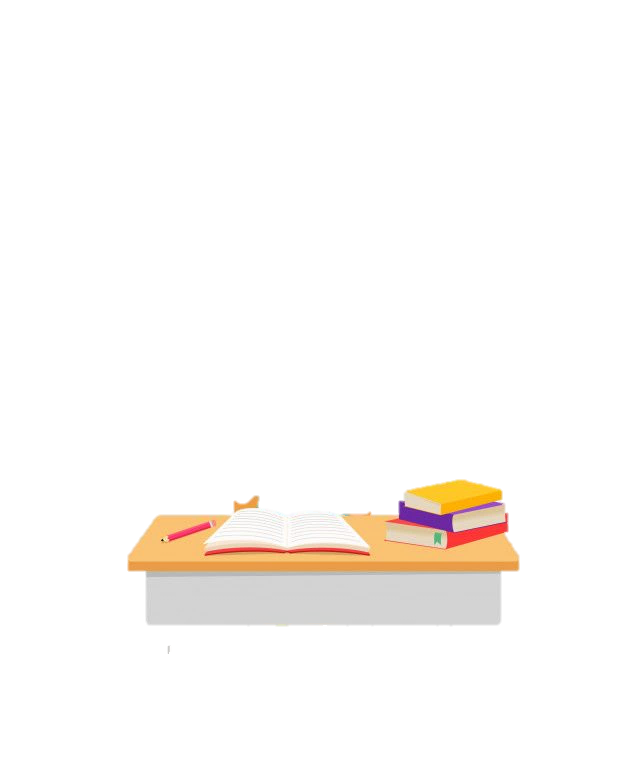 درس : مراجعة الوحدة الرابعة والخامسة    
نواتج التعلم : مراجعة جميع نواتج الوحدة  الرابعة والخامسة
https://www.liveworksheets.com/so1298673ga
جدي حاصل ضرب ما يلي
2 . 5
×
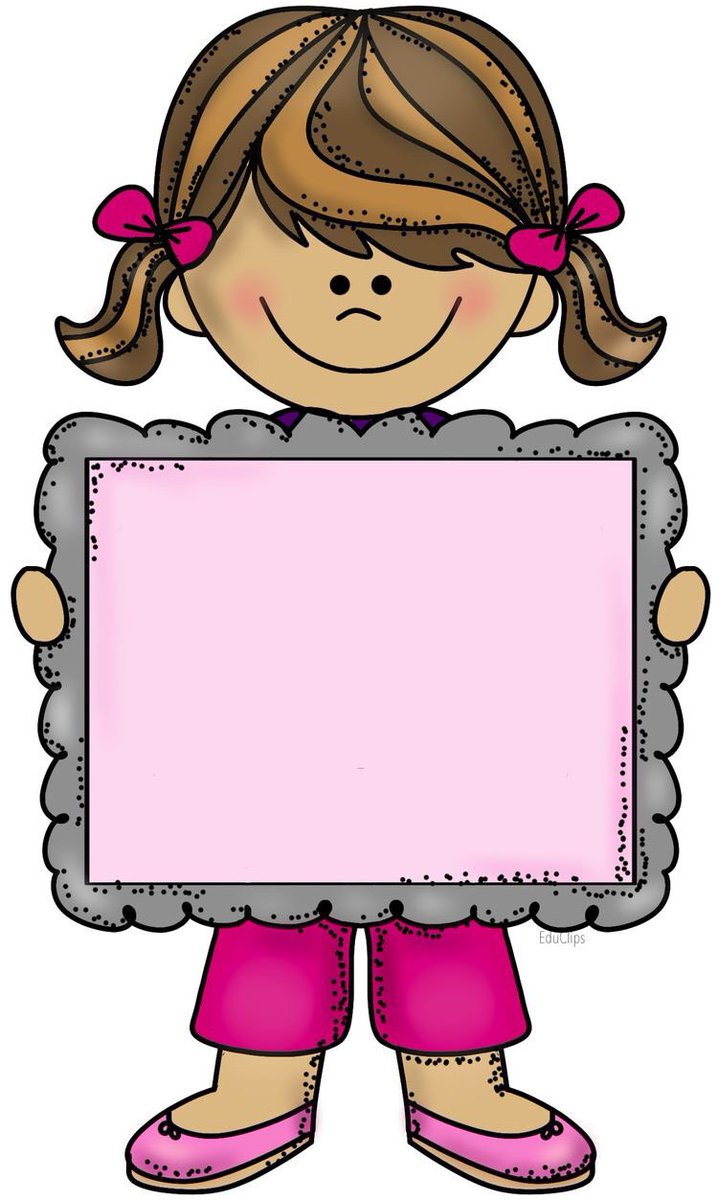 3 . 1
+
لا أشارك معلوماتي
 الشخصية
على الانترنت و على مواقع
 التواصل الاجتماعي
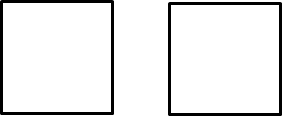 .
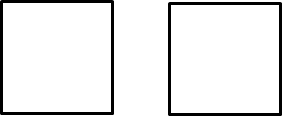 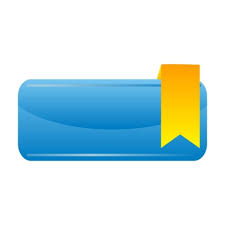 صفحة 223
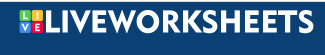 انتهى الوقت!
درس : مراجعة الوحدة الرابعة والخامسة    
نواتج التعلم : مراجعة جميع نواتج الوحدة  الرابعة والخامسة
حل المســائل ( 7 )
https://www.liveworksheets.com/ev1246031hx
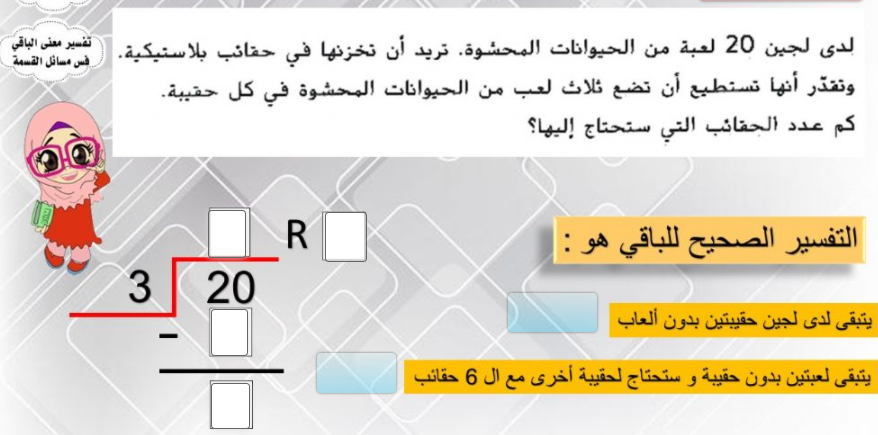 بدء المؤقت
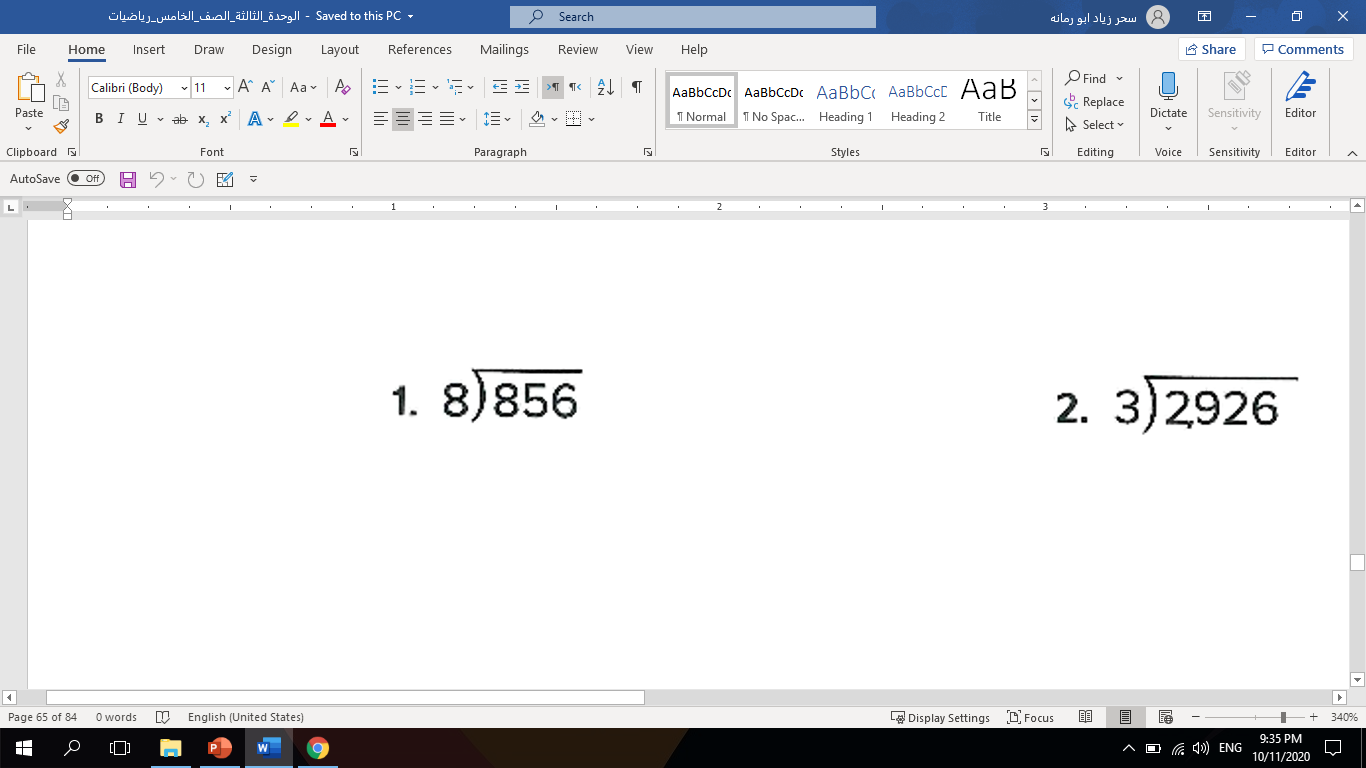 درس : مراجعة الوحدة الرابعة والخامسة    
نواتج التعلم : مراجعة جميع نواتج الوحدة  الرابعة والخامسة
https://www.liveworksheets.com/tc1243190mp
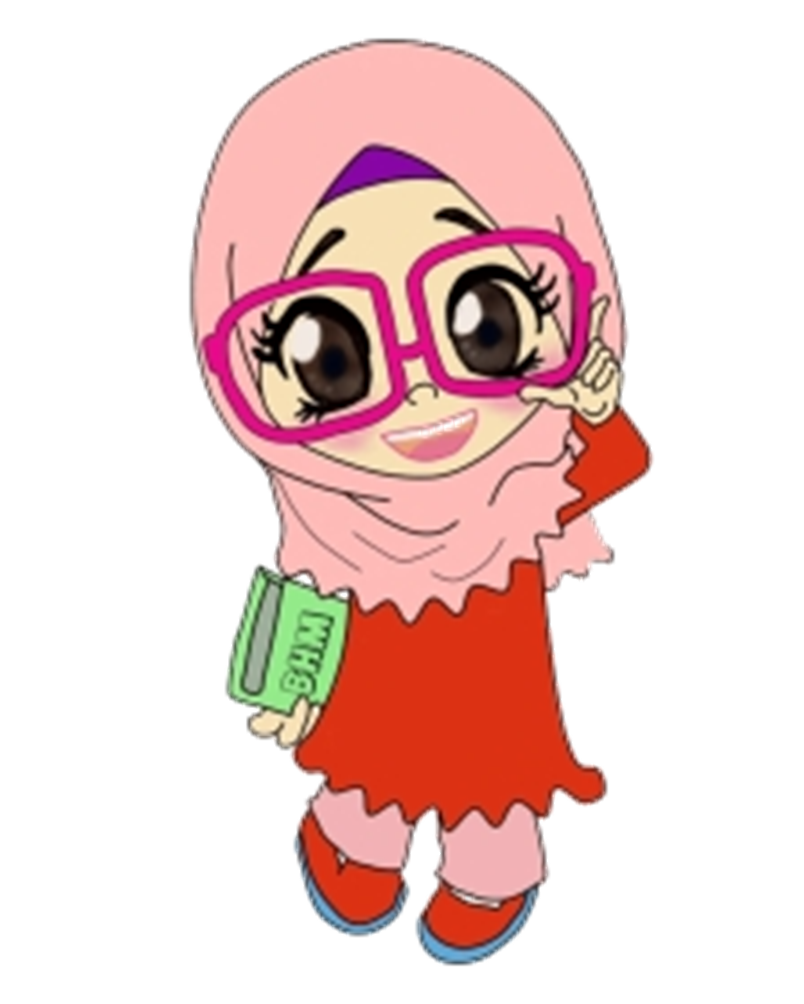 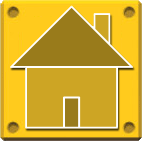 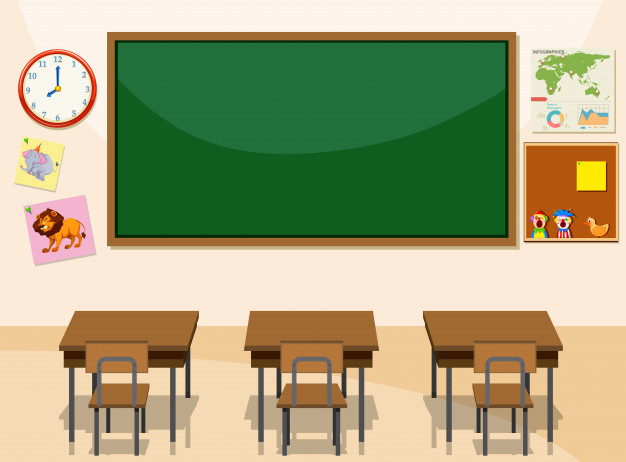 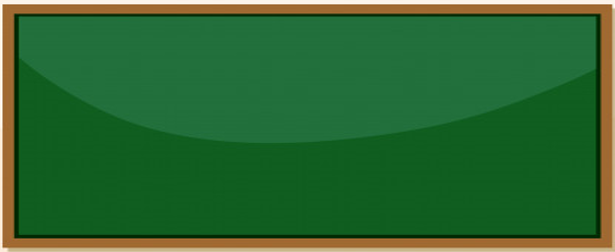 https://quizizz.com/admin/quiz/start_new/5f95dbf6ff4139001f41bbbb
درس : مراجعة الوحدة الرابعة والخامسة    
نواتج التعلم : مراجعة جميع نواتج الوحدة  الرابعة والخامسة
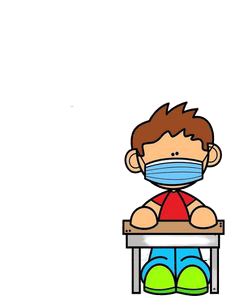 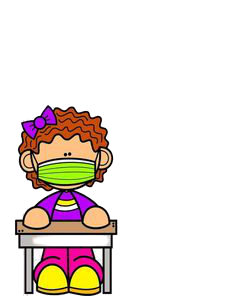 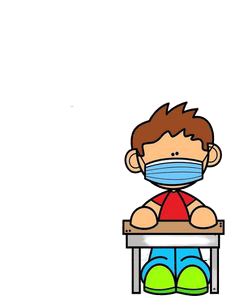 درس : مراجعة الوحدة الرابعة والخامسة    
نواتج التعلم : مراجعة جميع نواتج الوحدة  الرابعة والخامسة
https://www.liveworksheets.com/1-ov1325588ux
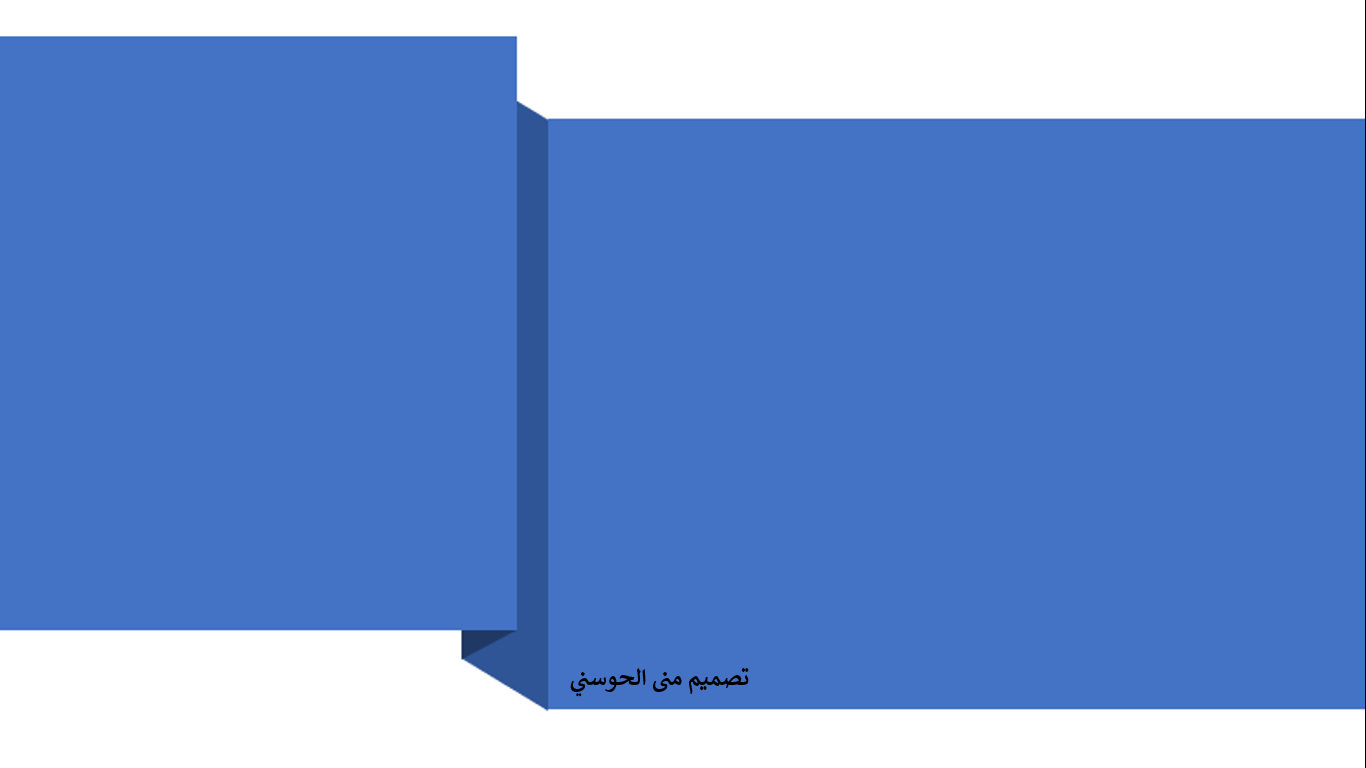 درس : مراجعة الوحدة الرابعة والخامسة    
نواتج التعلم : مراجعة جميع نواتج الوحدة  الرابعة والخامسة
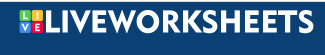 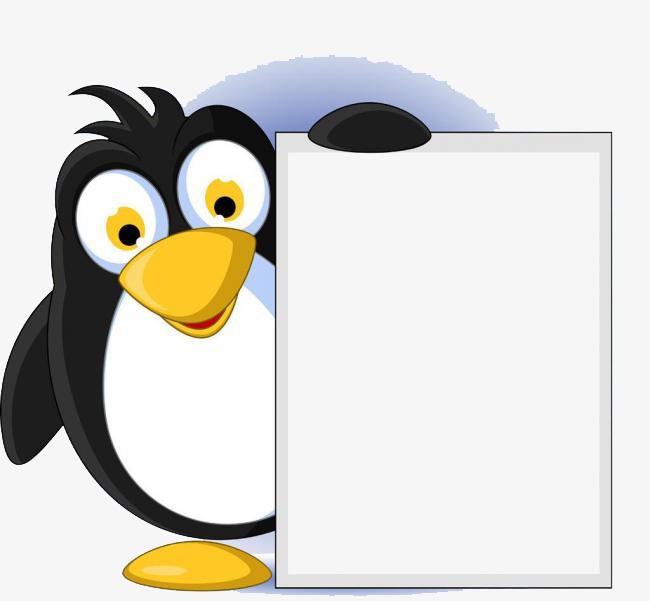 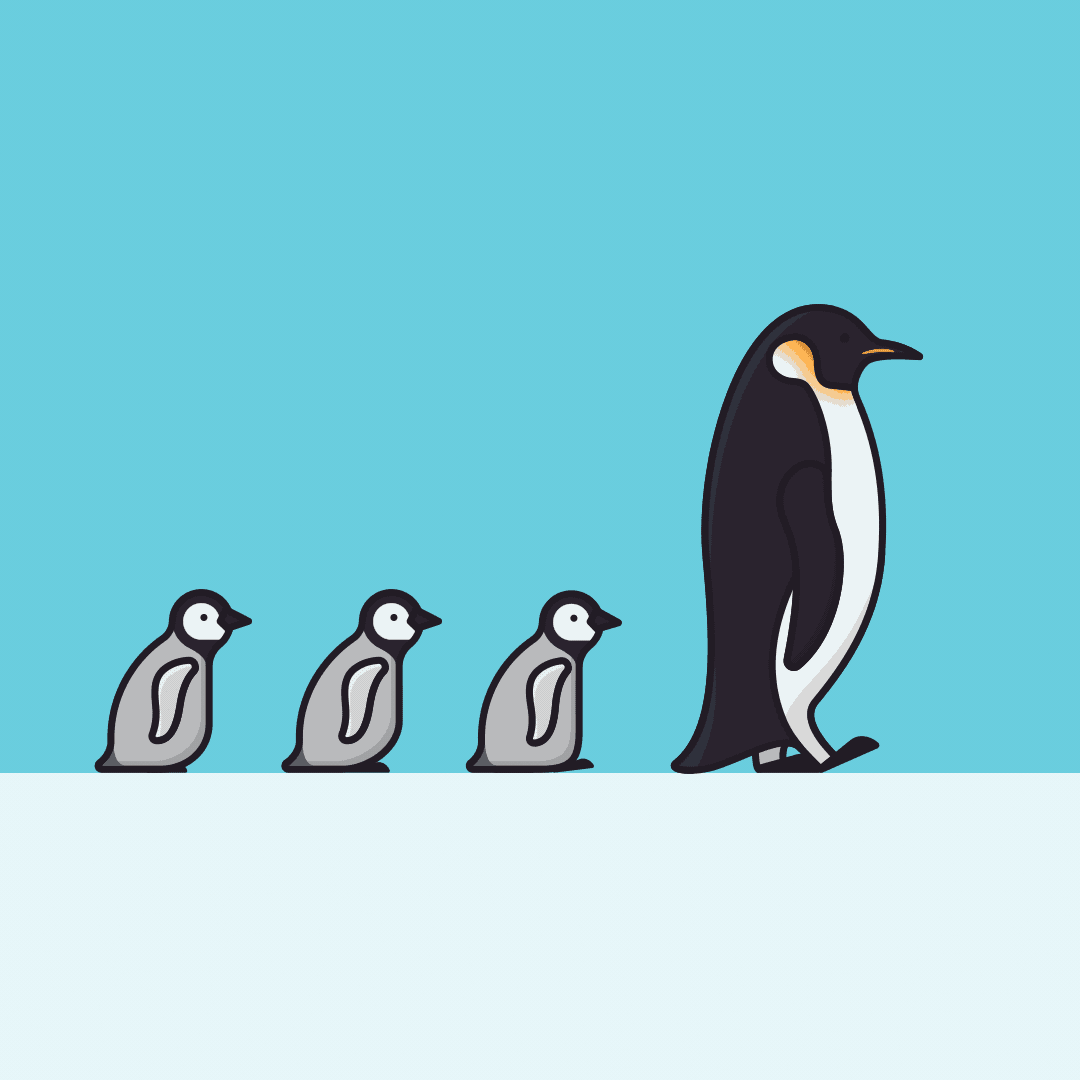 https://www.liveworksheets.com/lm813434ac
تحقق من فهمك
همتي أعلى من قمتي
درس : مراجعة الوحدة الرابعة والخامسة    
نواتج التعلم : مراجعة جميع نواتج الوحدة  الرابعة والخامسة
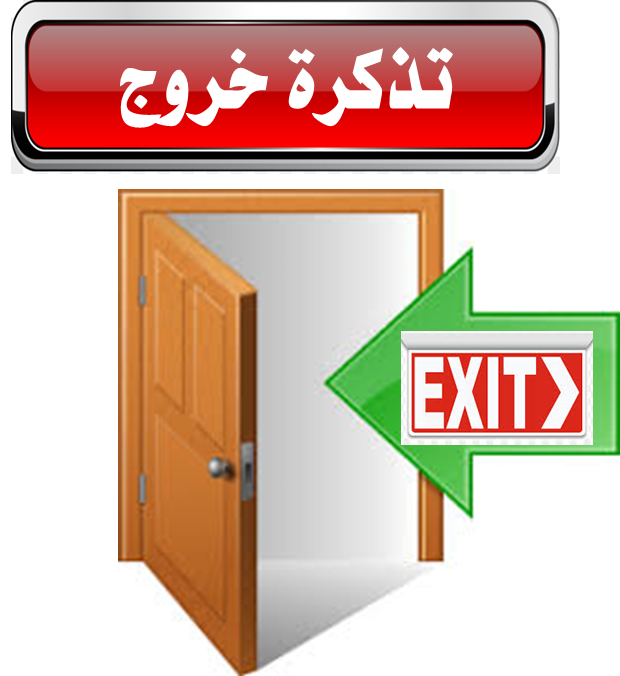 https://www.liveworksheets.com/no1258706su
6  2  4
42
جدي ناتج و باقي القسمة فيما يلي :